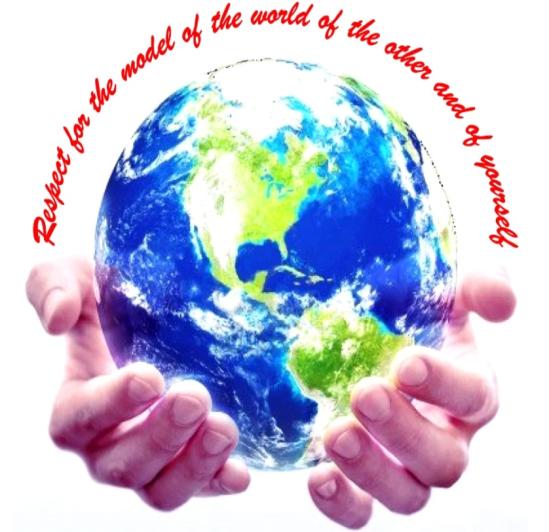 "حقق نجاحا أكثر مع طاقاتك اللامحدودة" 
دورة البرمجة اللغوية العصبية التابعة 
ترحيب
مرحبا
Success!
Welcome to the NLP-course “Achieve more success with Your Unlimited Powers”
5th day Ramallah, October 28, 2017
Program for today
Good and New
Open Frame
Meta model
Working with parts
Collapsing Anchors
The source of your resources
Reflection
Certificates
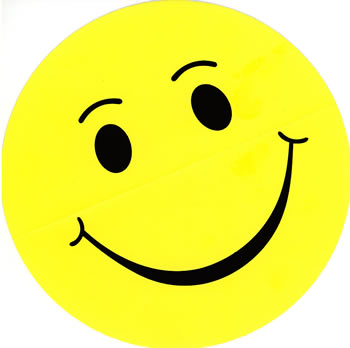 Good and New
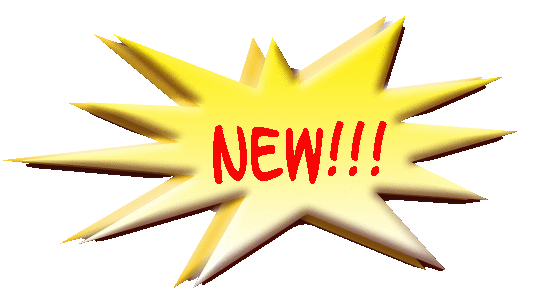 In pairs 2 minutes each.
Focus at a recent situation which has given you a good/or new feeling. In which you felt energy, happiness or joy.
Share in the whole group the title of your experience and show your feelings at your face.
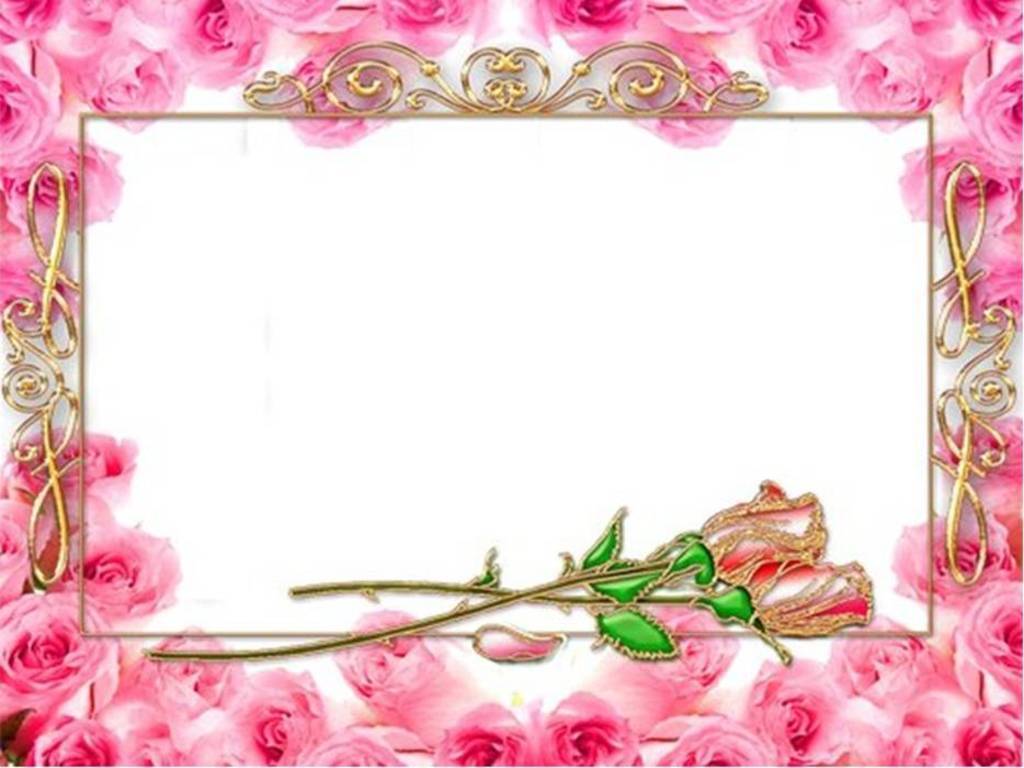 Open Frame
Questions
Experiences
Short stories
Share a real life-experience to reflect on what NLP can mean to it.
Goal: apply NLP in your own reality.
Success without limbs in Gaza
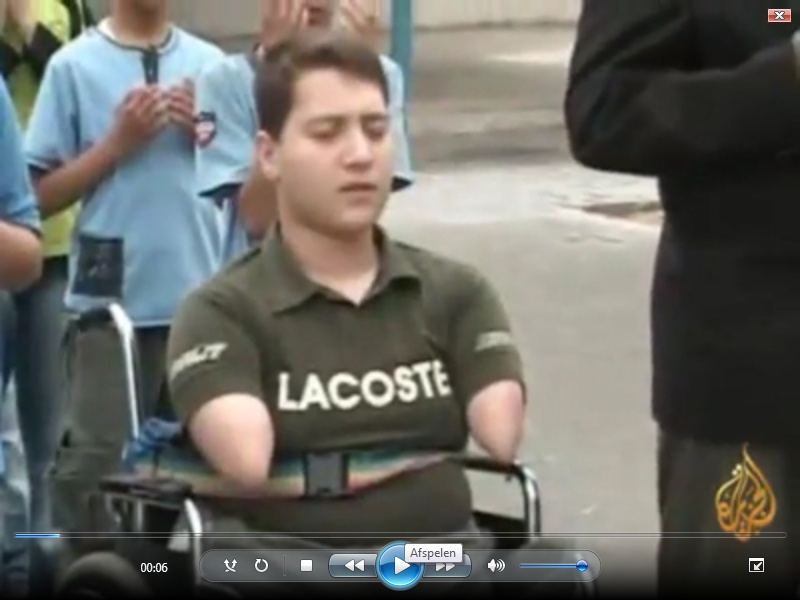 chunking
More general
More specific
More general
Milton-model
Meta-model
down-chunking
up-chunking
More specific
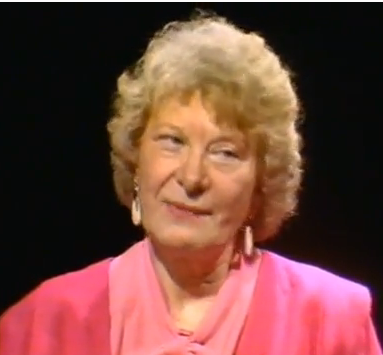 Meta-Model
Virginia Satir, Family therapist
Probleem
Big Problem
With generalizations,
distortions and deletions
Metamodel-question 1
Always?
Never?
Metamodel-question  2
Who says that?
How exactly goes that?
Metamodel-question 3
Or? Because?
Distortions: Mind Reading
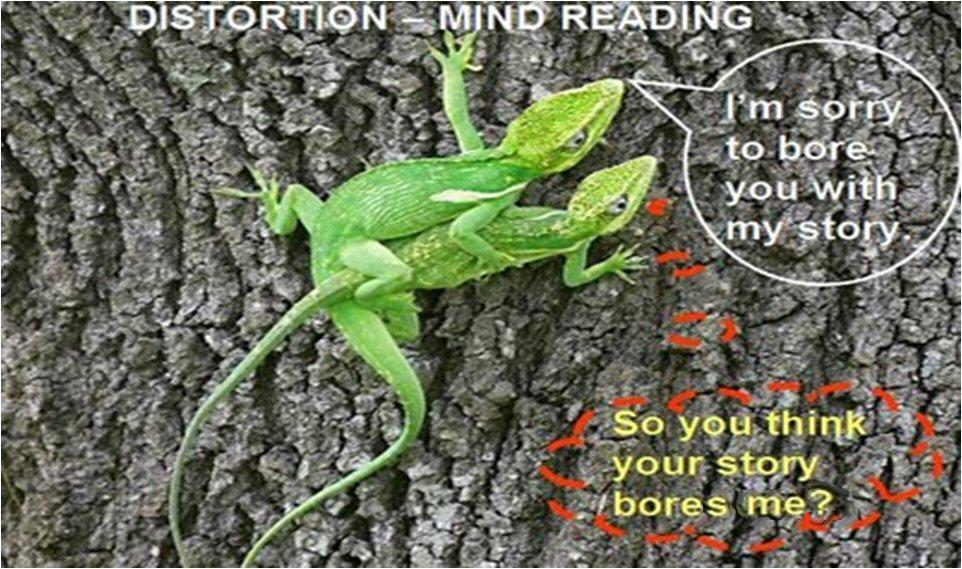 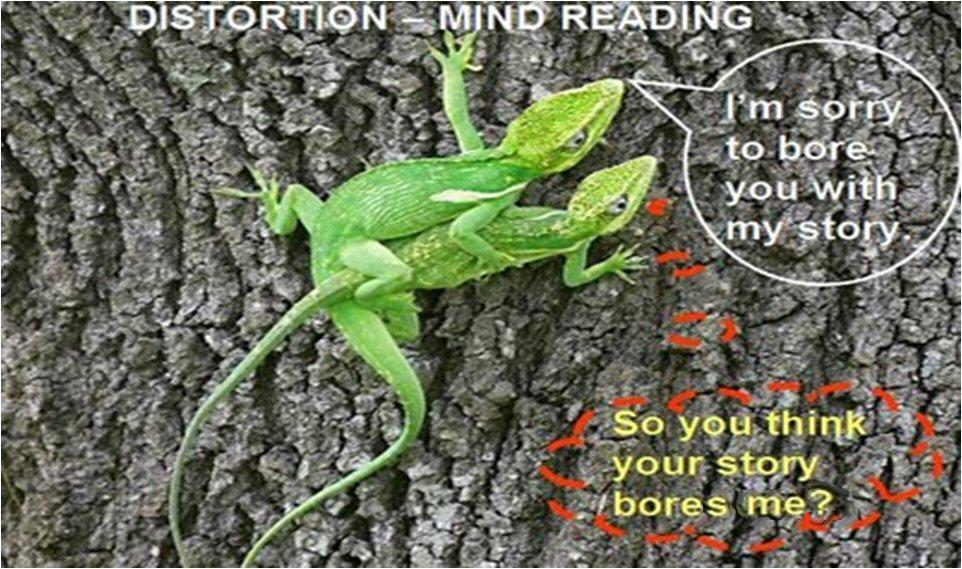 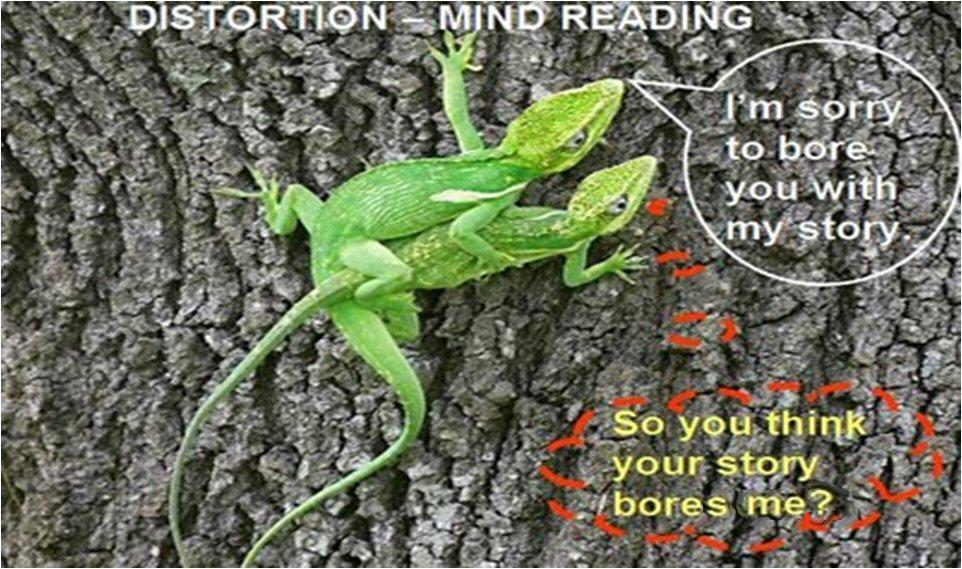 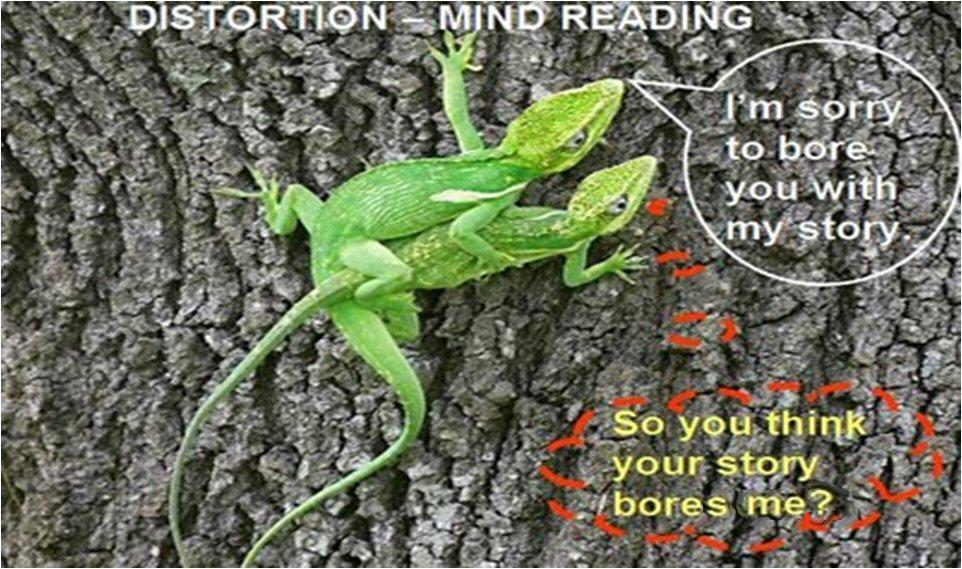 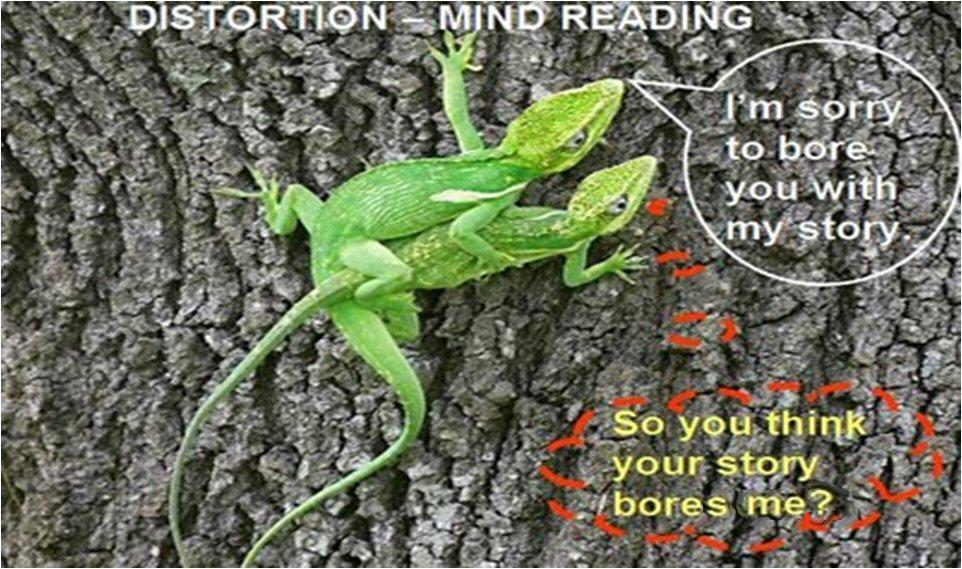 Generalizations: Must, have to, need
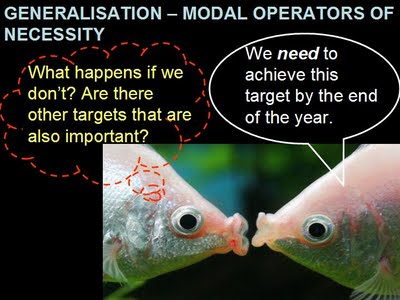 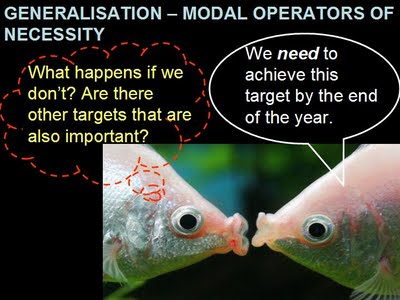 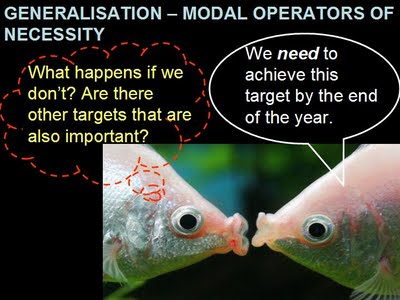 Deletions: Nominalisations
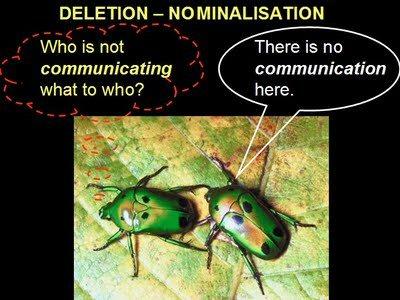 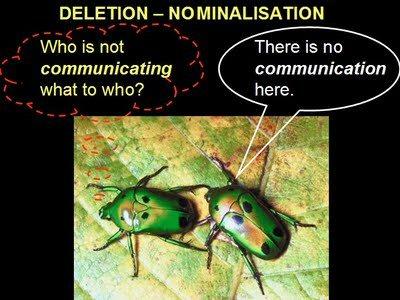 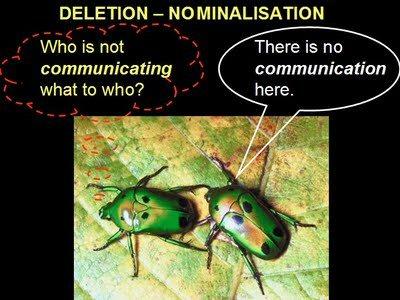 Metamodel 1
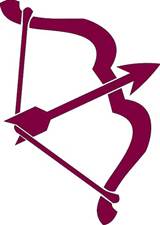 Meta-model expression:
He dislikes me.
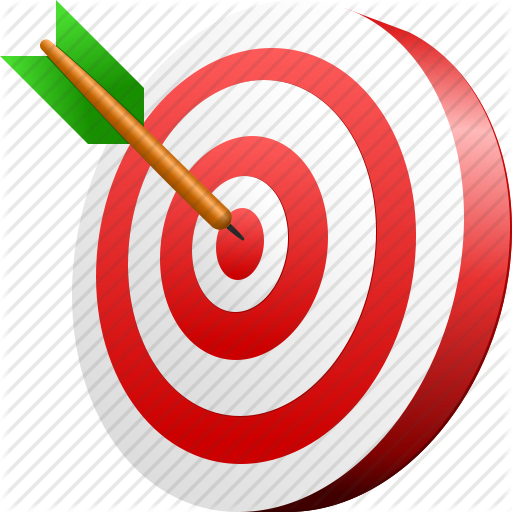 Meta-model question:
How do you know that he dislikes you?
Metamodel 2
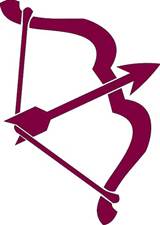 Meta-model expression:
You make me angry
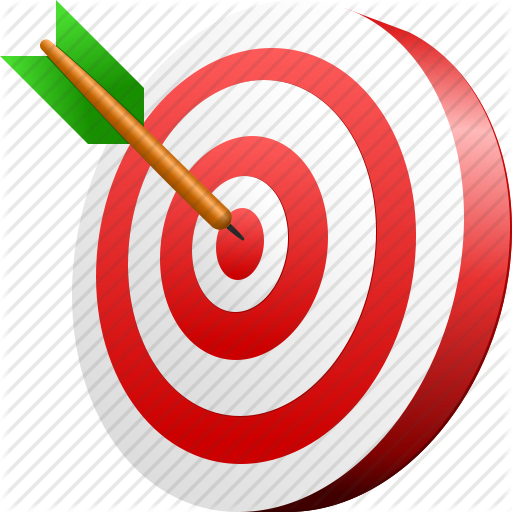 Meta-model question:
What makes you think that my behavior causes your anger?
Metamodel 3
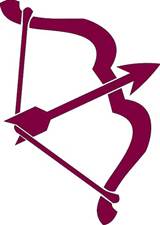 Meta-model expression:
I feel hurt by her.
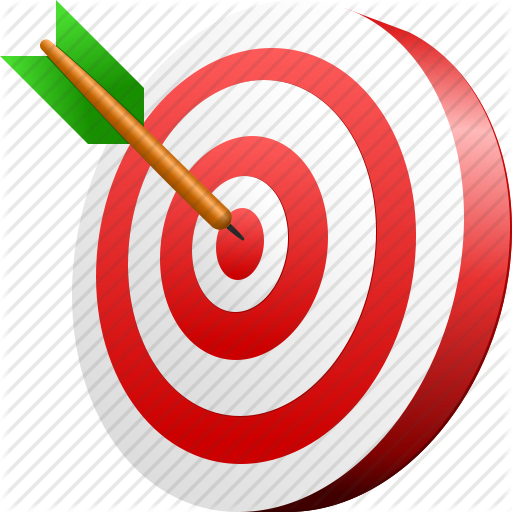 Meta-model question:
What does make you choose (unconsciously) for being hurt?
Metamodel 4
Meta-model expression:
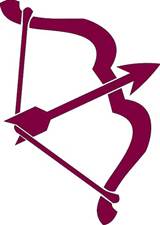 He does not look at me,
so he does not like me.
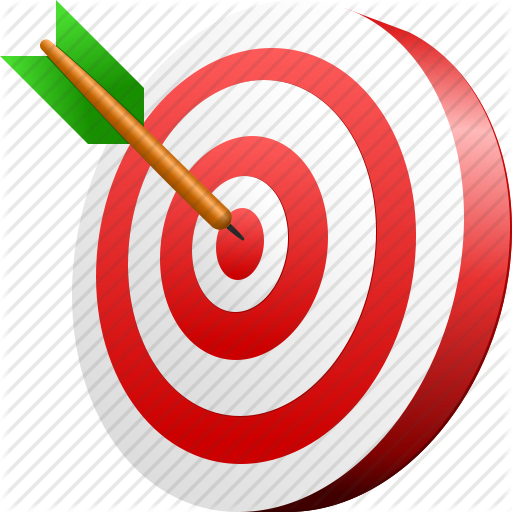 Meta-model question:
Did you ever not look at someone, while you liked the person?
Mini-Meta-Model 1
Exercise 1
A says with high volume and high tone:
You must …………………………………………………
You have to …………………………………………..
You should ……………………………………………
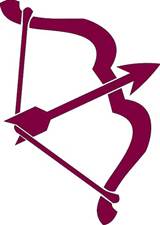 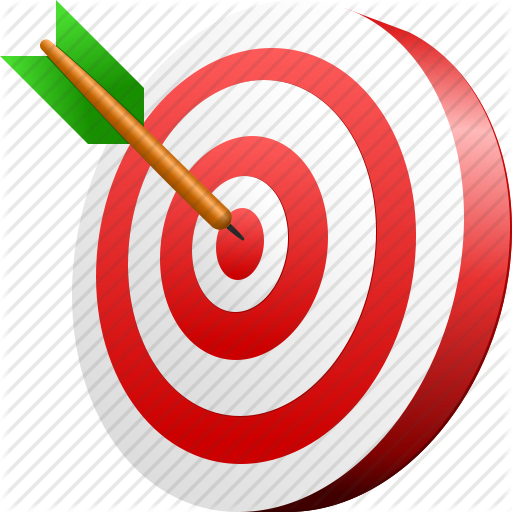 B: listens
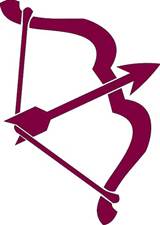 Exercise 2
A says:  You must …………………………………….
B asks: What happens when I don’t do that?
A and B feel what the question does to  them.
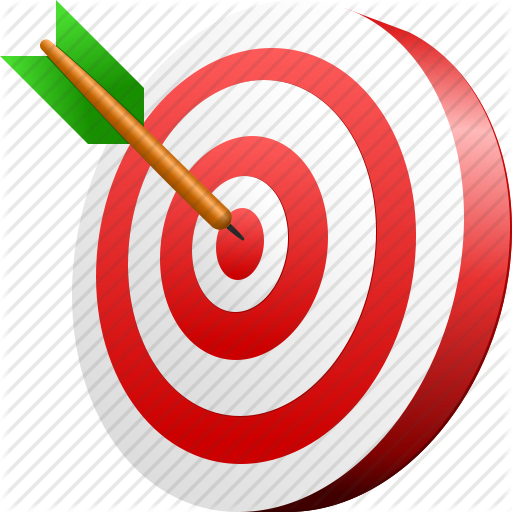 Mini-Meta-Model 2
Exercise 3
A says a negative expression with 
Always
Never
Everybody
Nobody
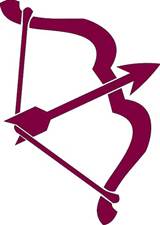 B asks: Always?
 or B asks: Was there ever a situation were it did  not happen? (exception)
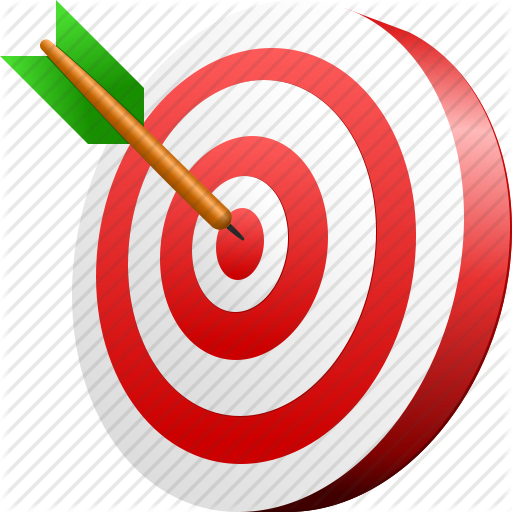 Communication
In all communication between people there will always be some distortion, deletion and generalization
Exercise
If you pass a message in a circle from person to person what is happening with the message?
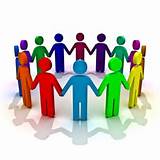 Start message: Song text.
End message: ………..
Conclusion of the exercise: By passing a message from person to person you get a multiplication of distortions, deletions and generalizations
Work with parts
Bring harmony in your onconscious mind
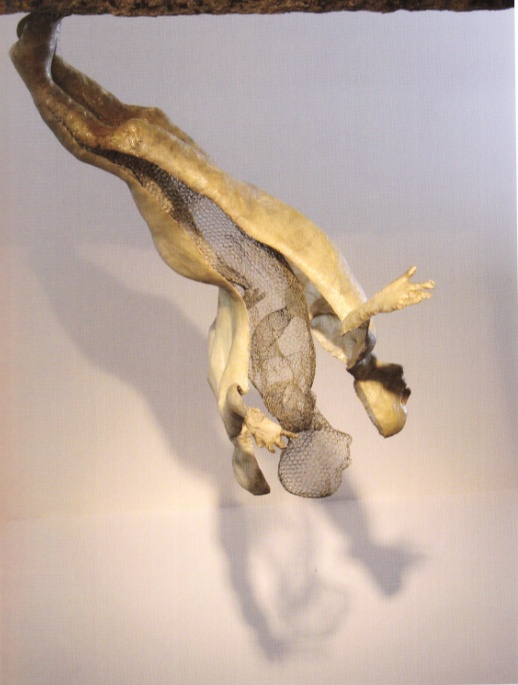 From which parts do you existt
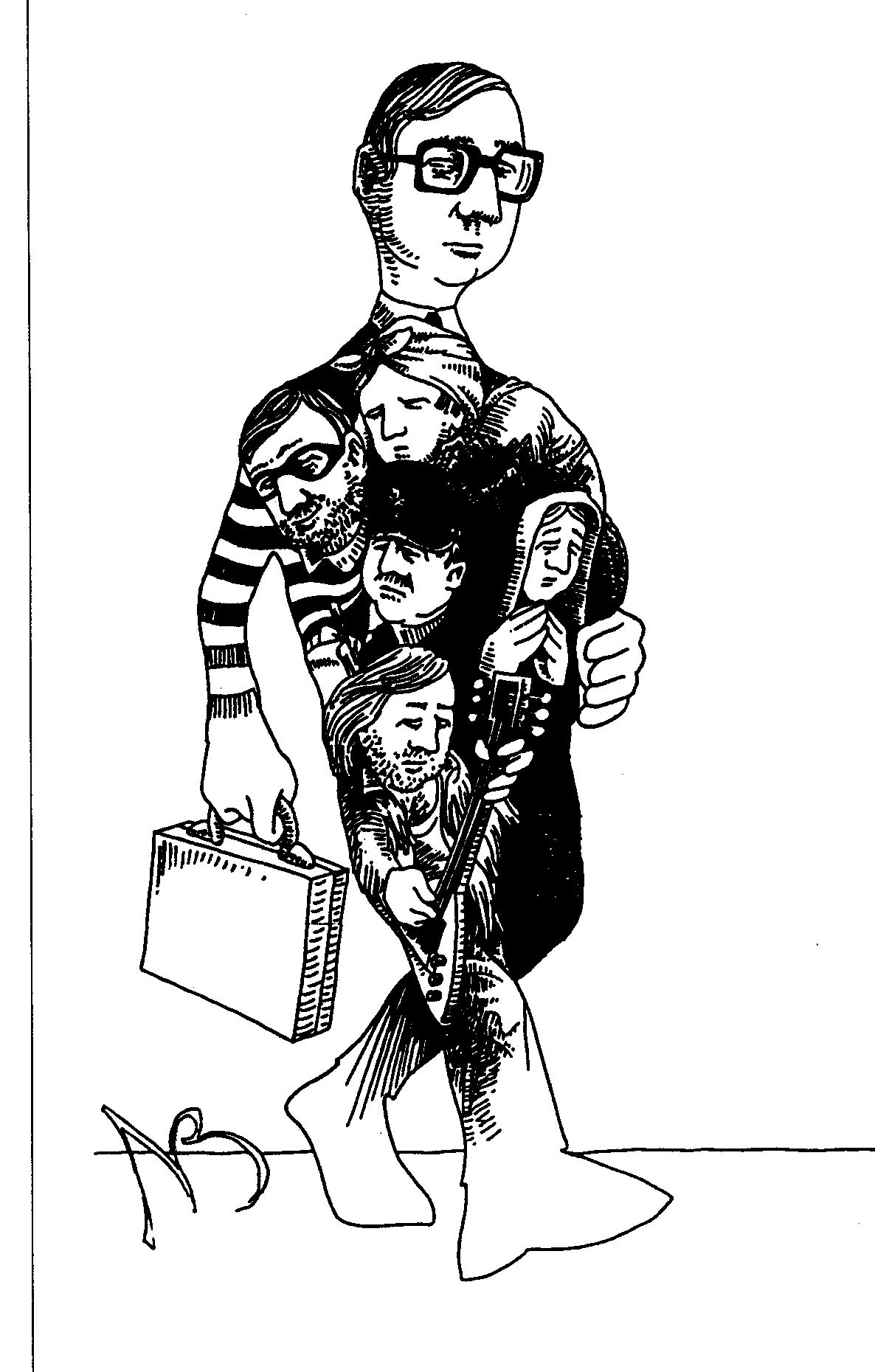 Unconscious Parts
Parts ………
are Unconscious.
have an intention and a behavior.
emerge from a Significant Emotional Event (SEE).
protect and continue not-integrated behavior.
are a source of incongruency.
two parts have the same highest intention.
in the past they have been part of a bigger whole.
reintegration of parts is possible.
Gestalt
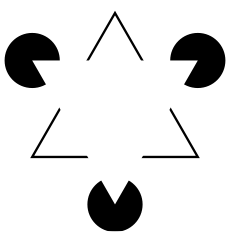 Gestalt
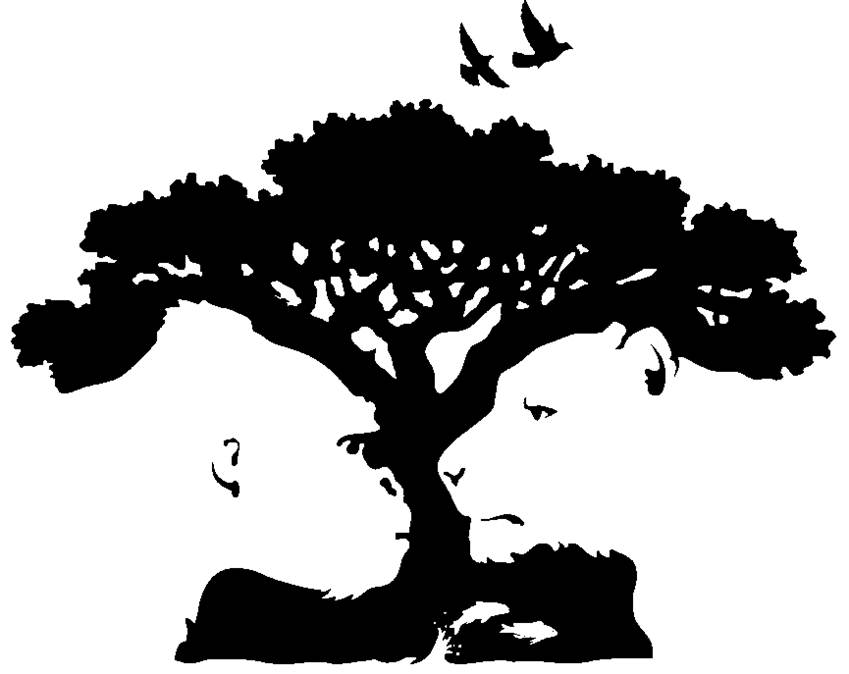 Examples  of unconscious parts
On one side I want to stop smoking …. 
But on the other side I continue to smoke.
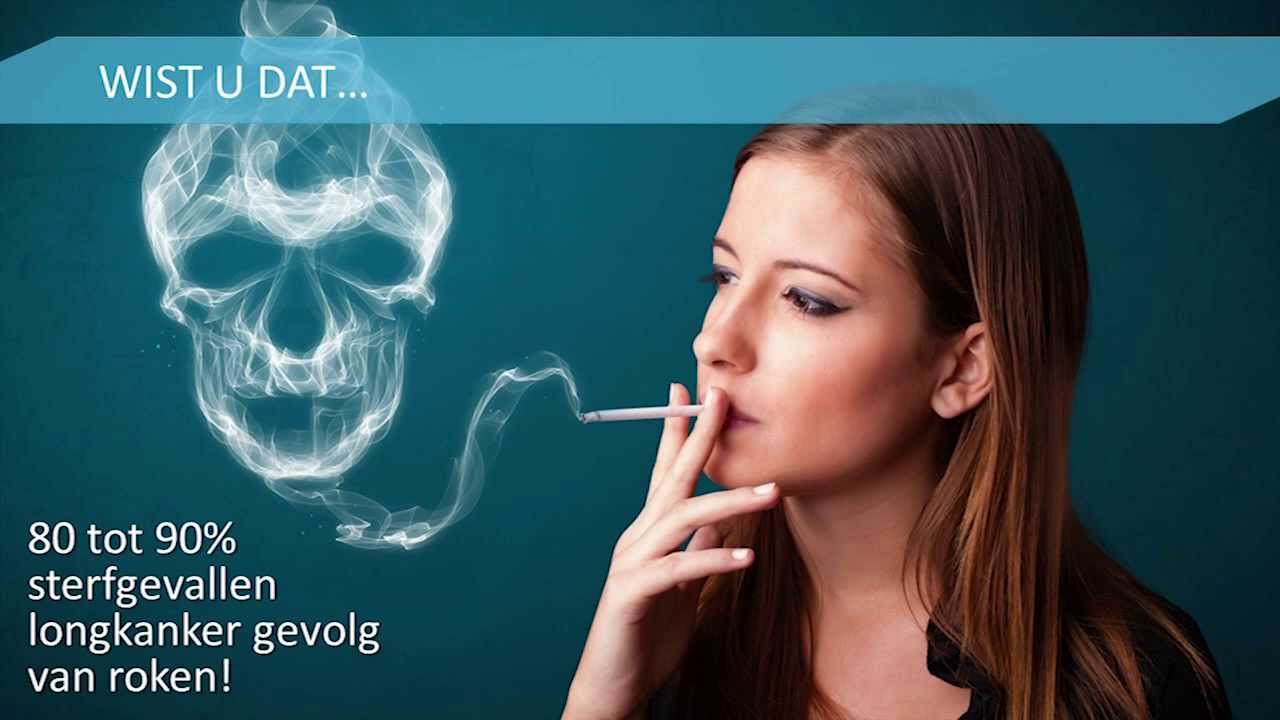 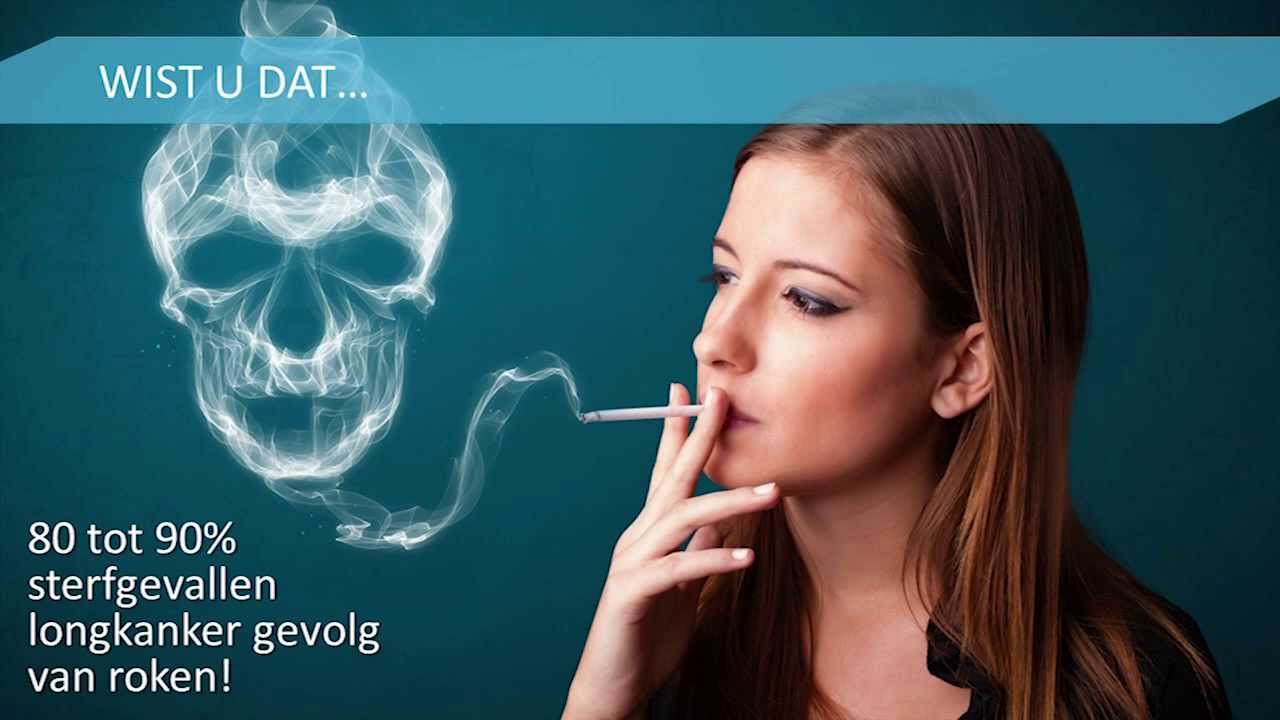 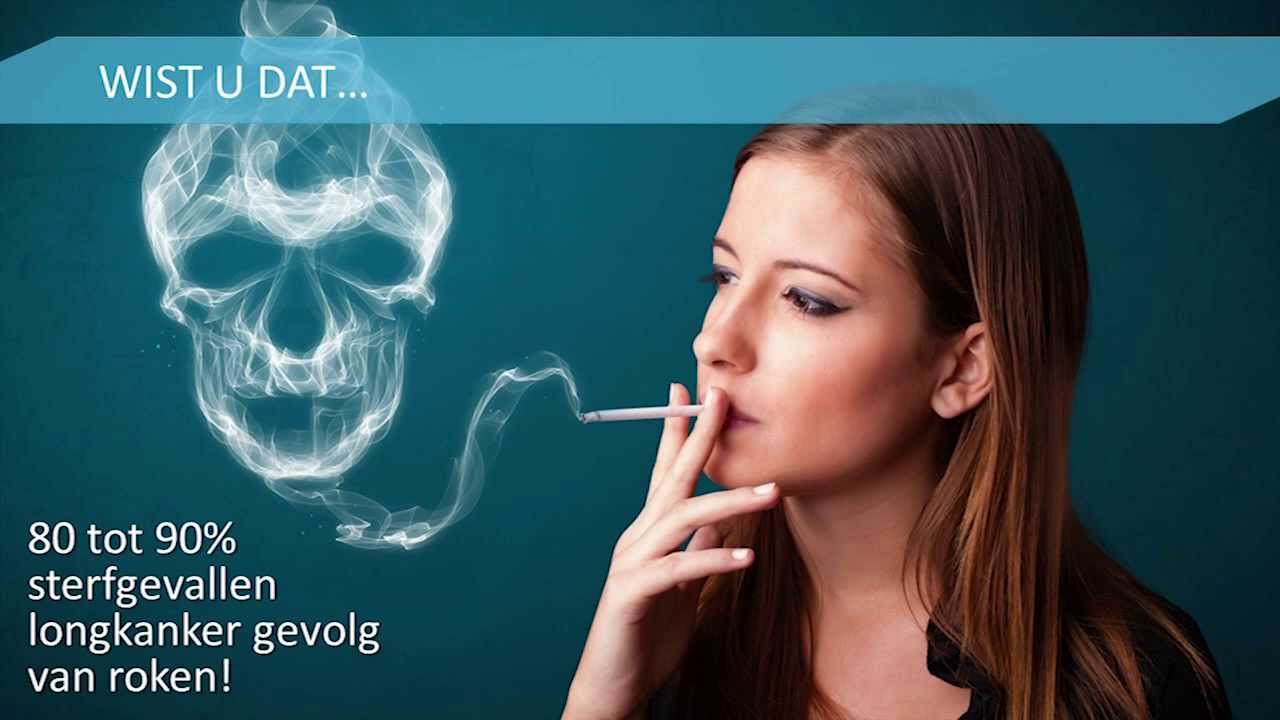 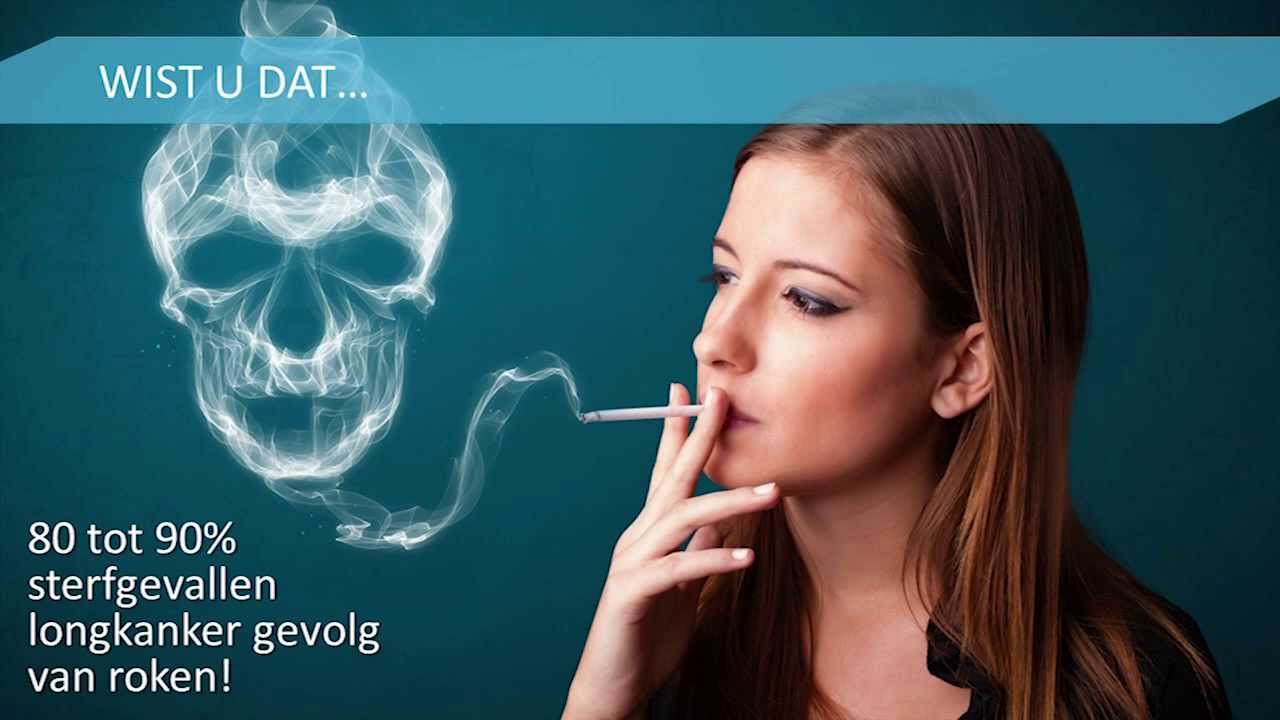 Did you know?
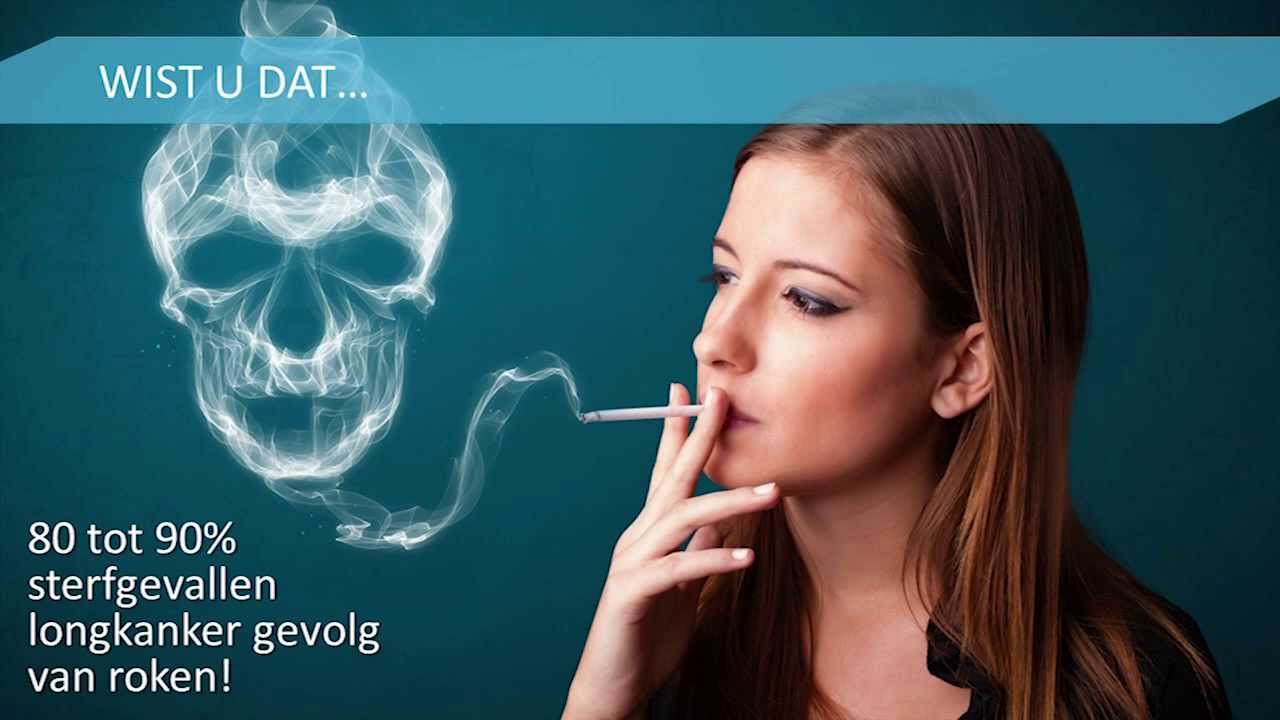 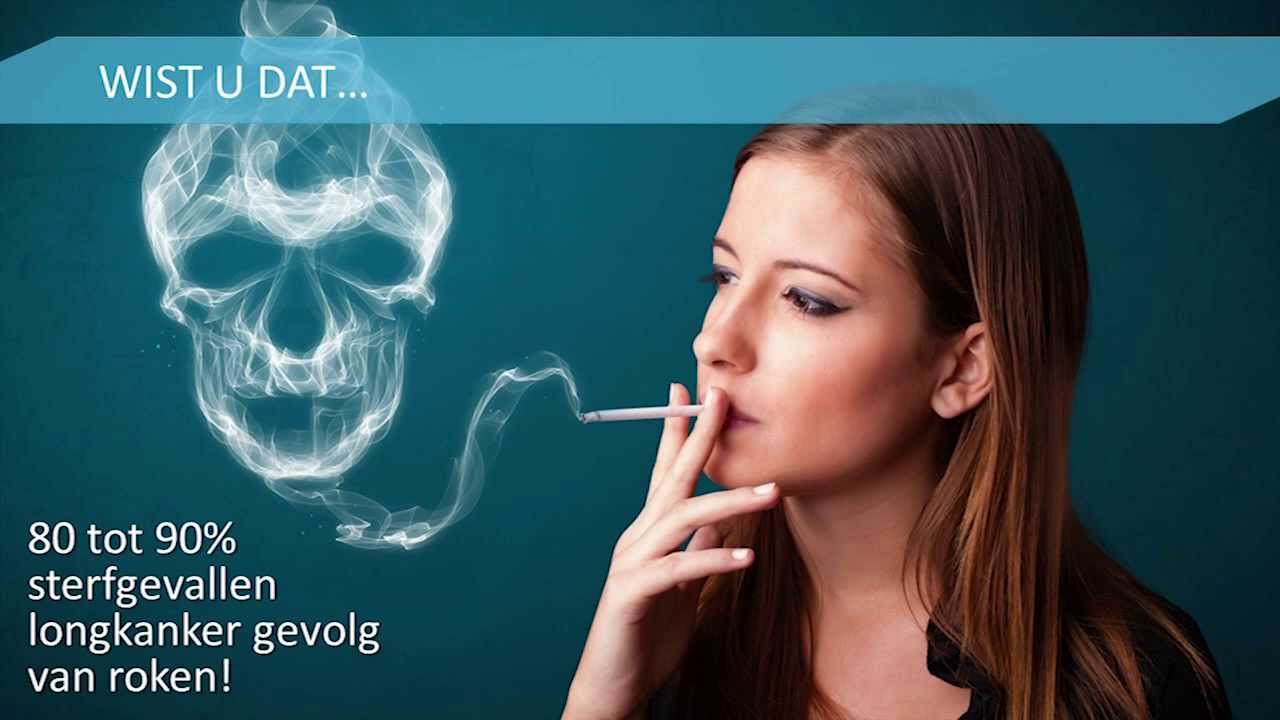 Globally, tobacco killed 100 million people in the 20th century, much more than all deaths in World Wars I and II.
Exercise working with parts
What are opposite parts which you recognize in yourself. 
Write them down. 
Use the neurologic levels 
5 minutes per person. 
This is a preparation for the next step.
You communicate with parts when ……
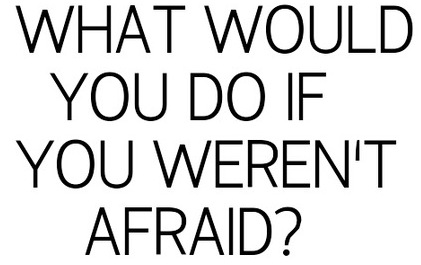 1. you talk about something you want, but you keep not doing it.
2. you talk about something you don’t want, but you keep doing it.
3. you dissociate yourself severely – for example because of psycho-somatic issues.
4. you want to discover why you do, feel or think certain things.
5. you want to do something even better than you already can.
Visual Squash:
Integration of parts
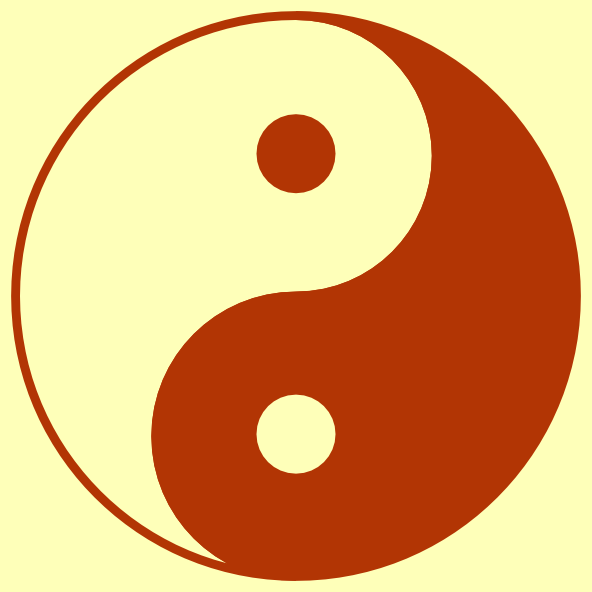 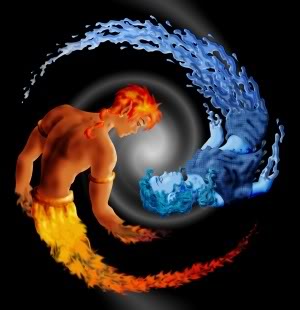 Yin and yang are opposite parts
Water and fire are opposite parts
Bringing Harmony in opposite parts
Visual Squash:
integrate parts
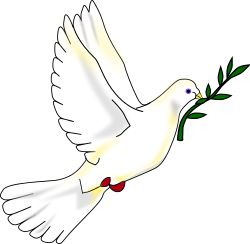 example
Melt together to one metaphor i.e. for peace
Chunk up to the highest positive 
intention
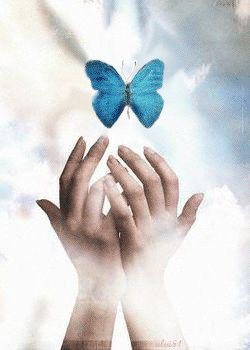 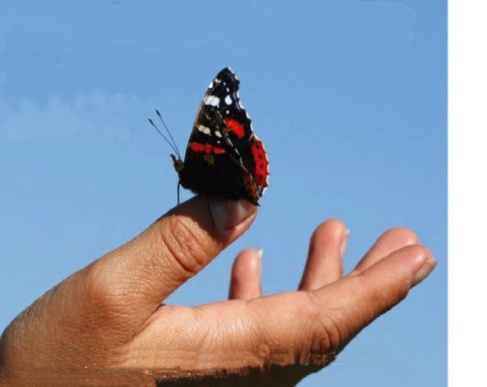 Metaphor 
i.e. for freedom
The opposite of this part
Metaphor  
i.e. for safety
Visual Squash
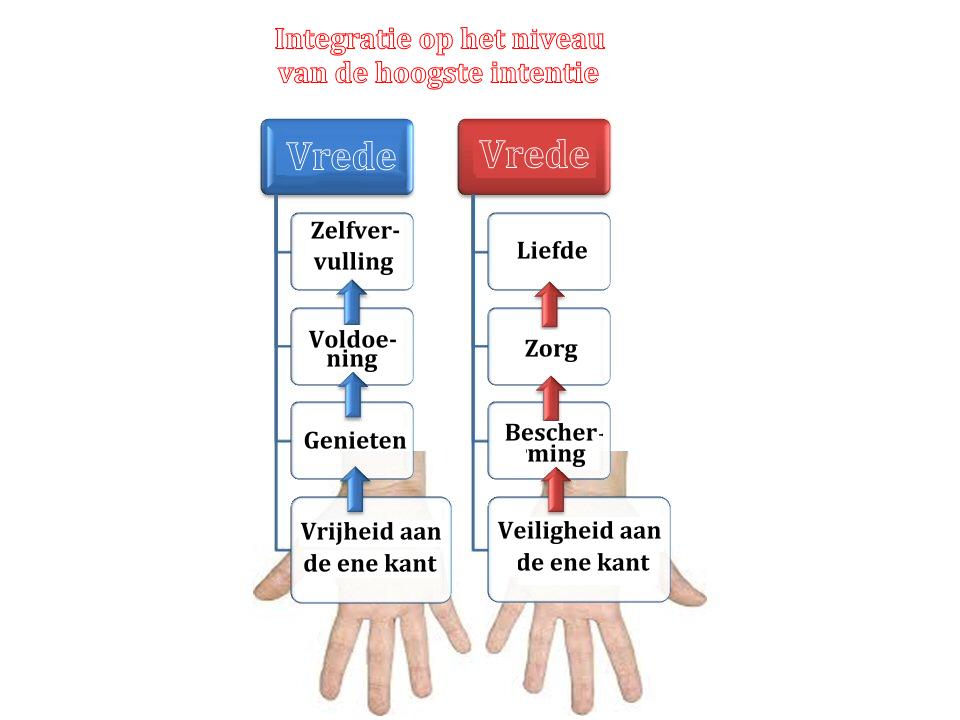 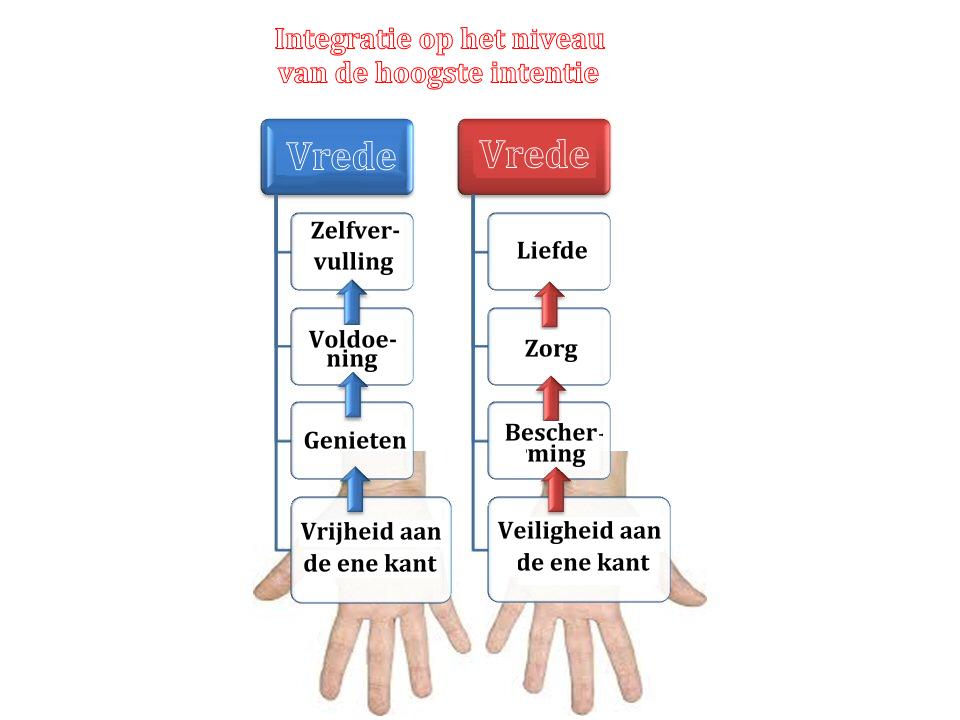 Peace
Peace
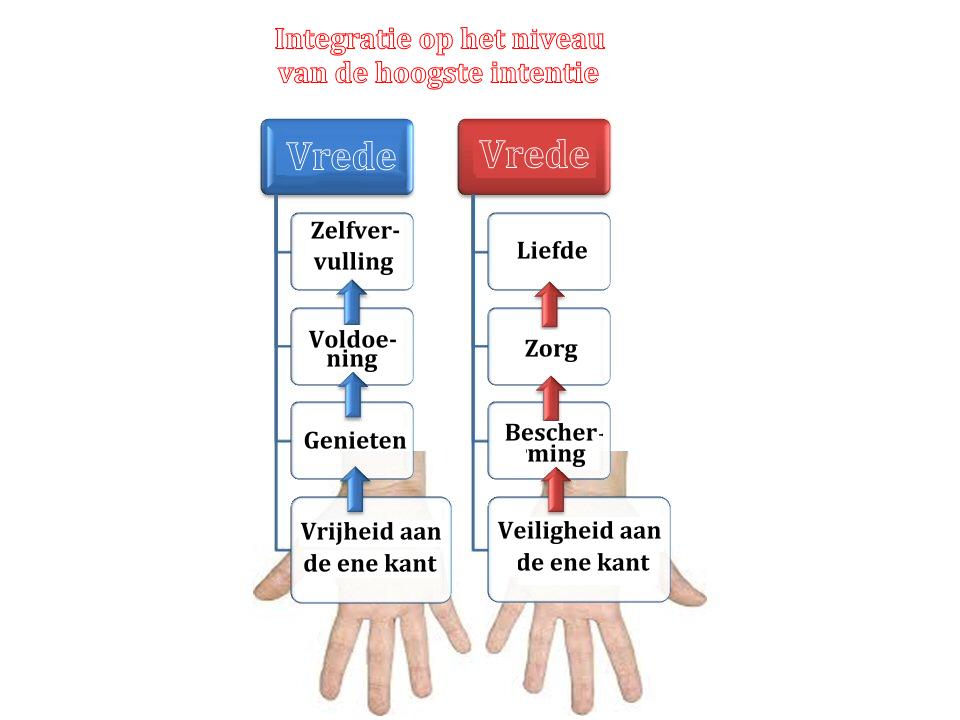 Self-fulfill-ment
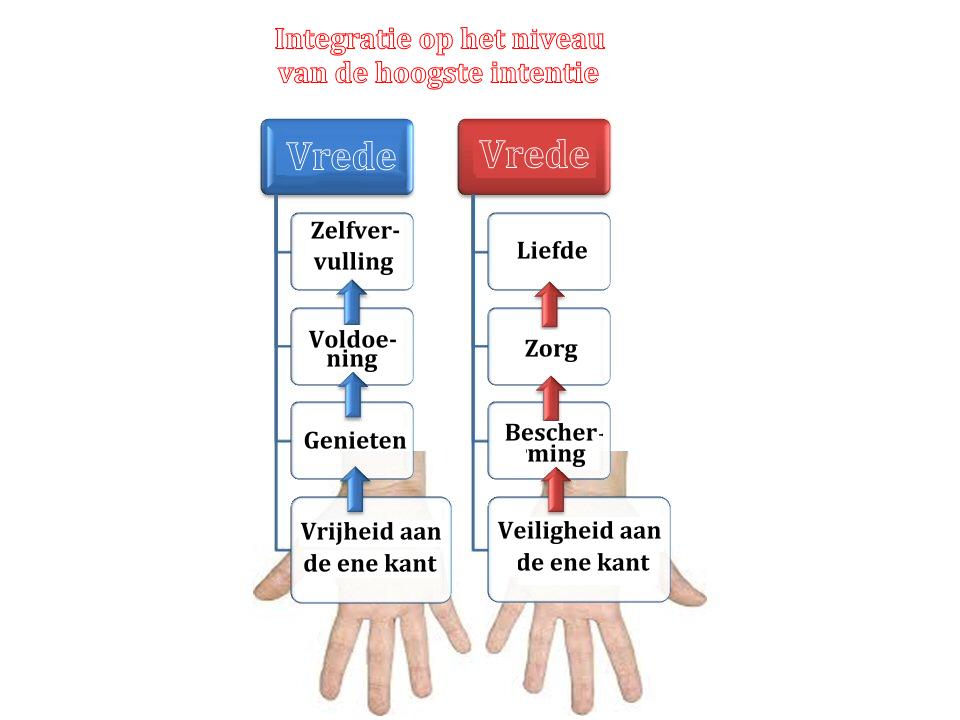 Chunk up to the highest positive 
intention
Love
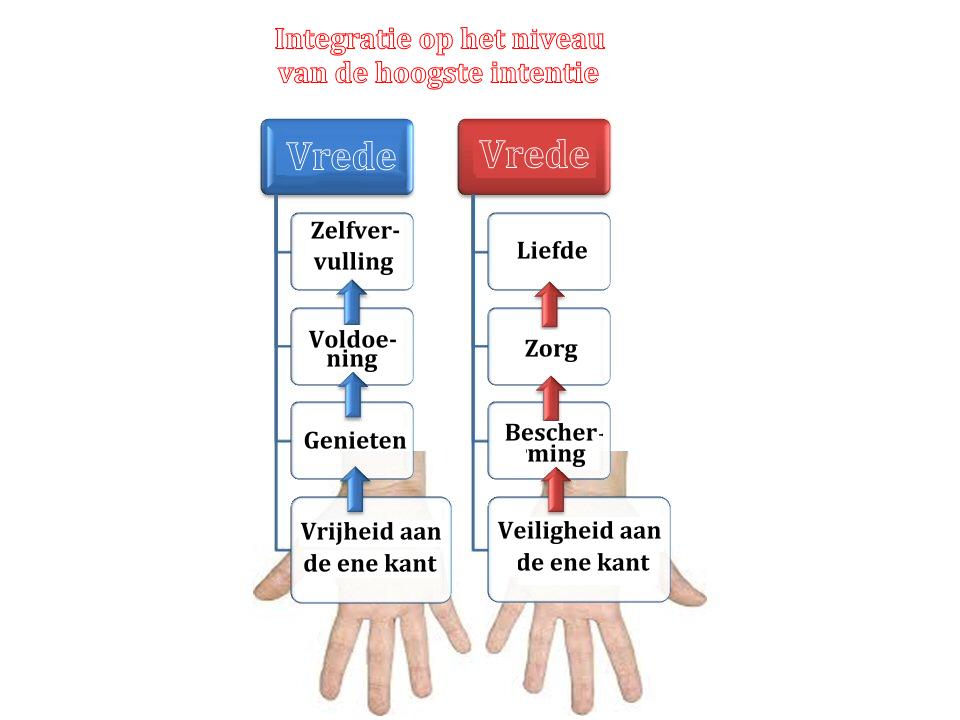 Satis-faction
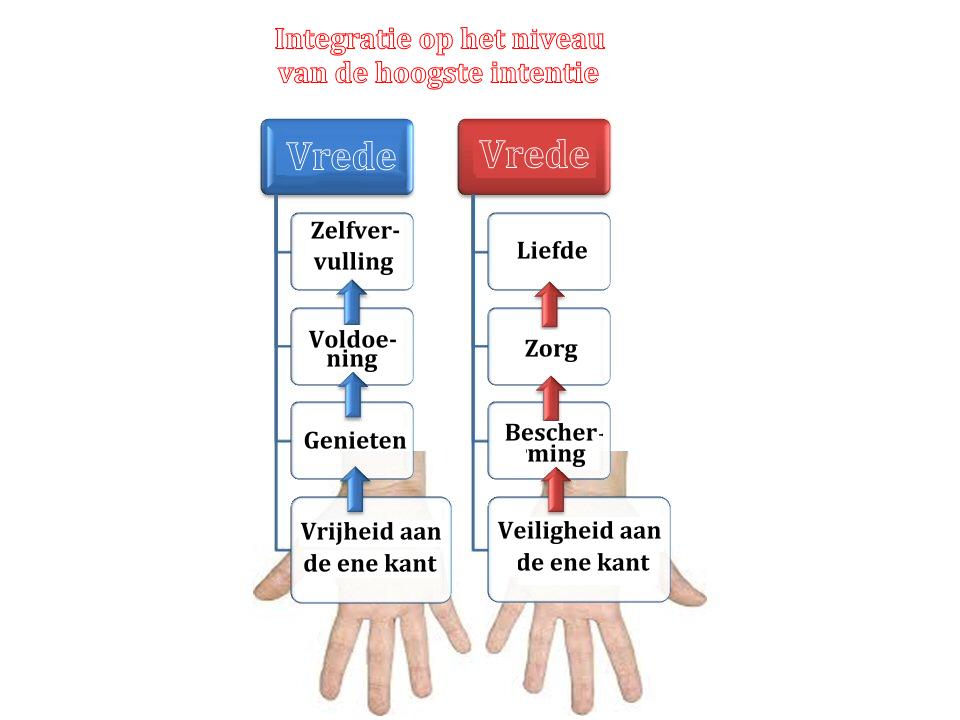 Care
Enjoy
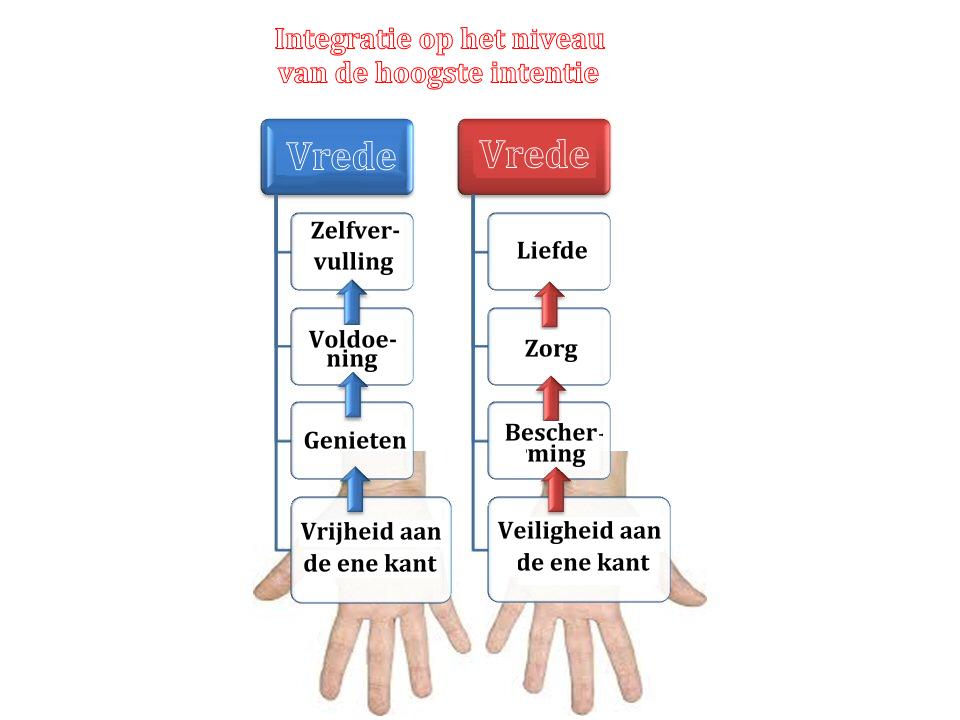 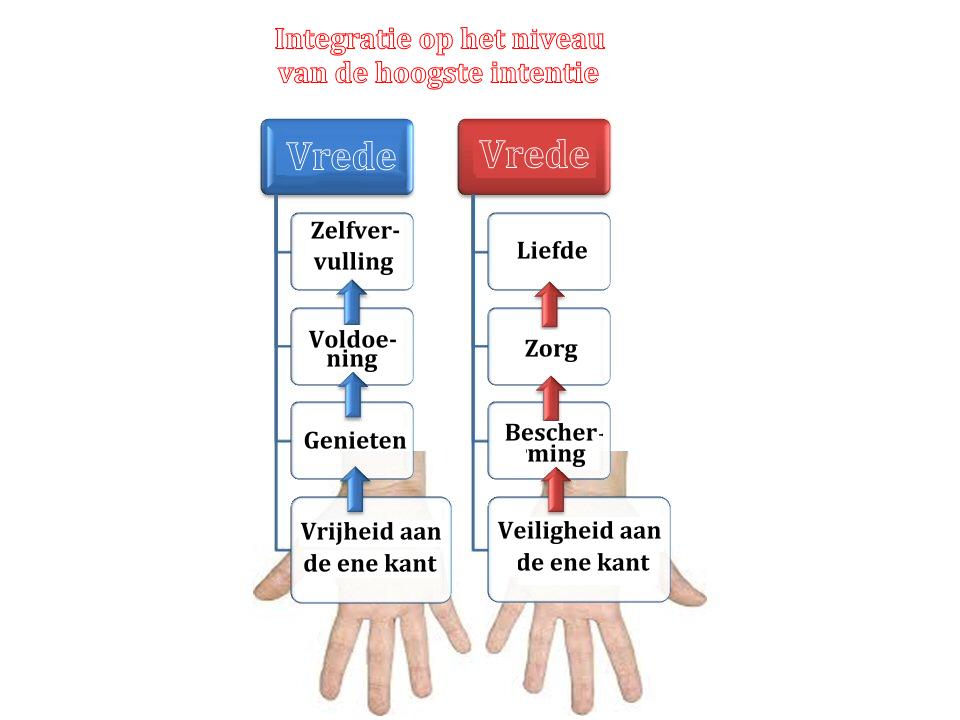 Protec-tion
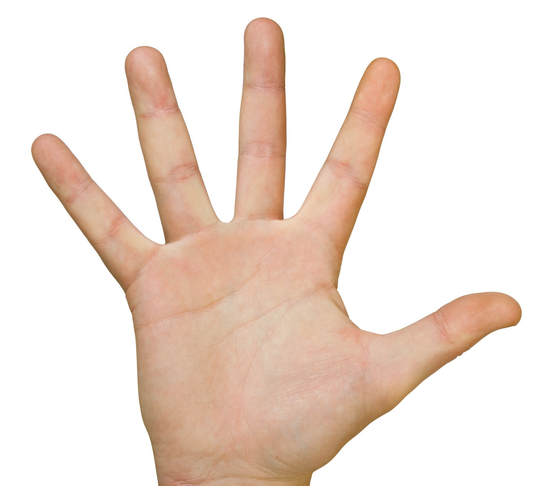 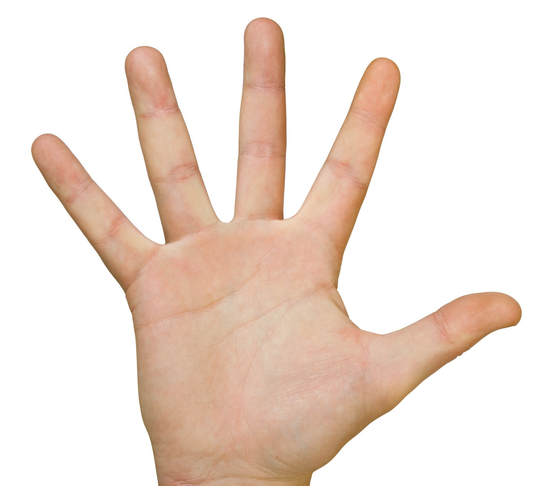 Freedom on one hand
Safety on the other hand
Opposite of this part
"What is the positive intention of this part ?”
“To reach what?” 
“To get where?” 
“What does it bring you?” 
(Chunk up till the highest positive intention) .
I want to do what I like
I only do if I am not scared
Right hand
Left hand
Let both metaphors melt together
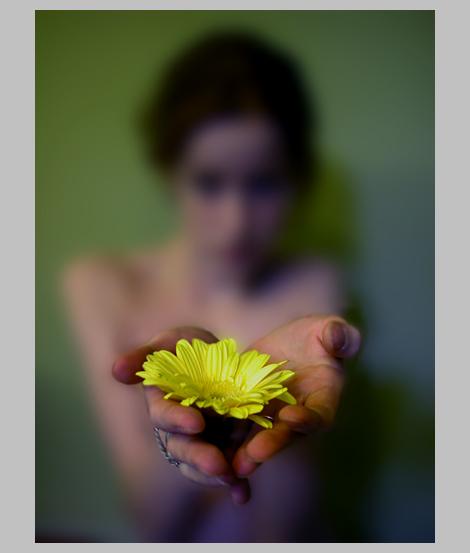 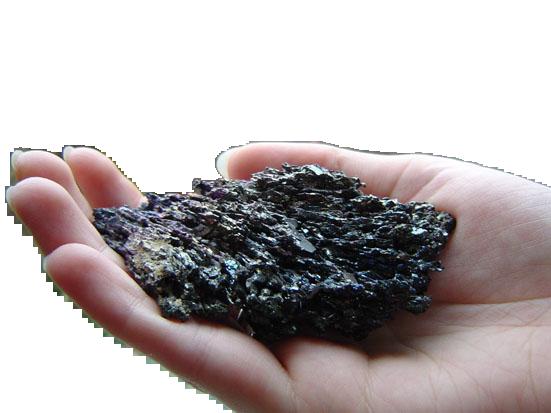 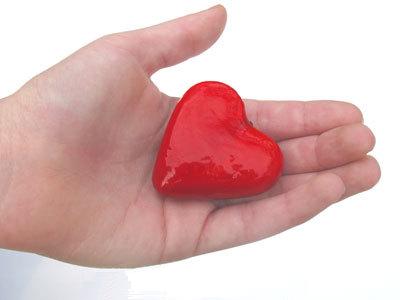 Use your resourses
Open your uncounscious resourses
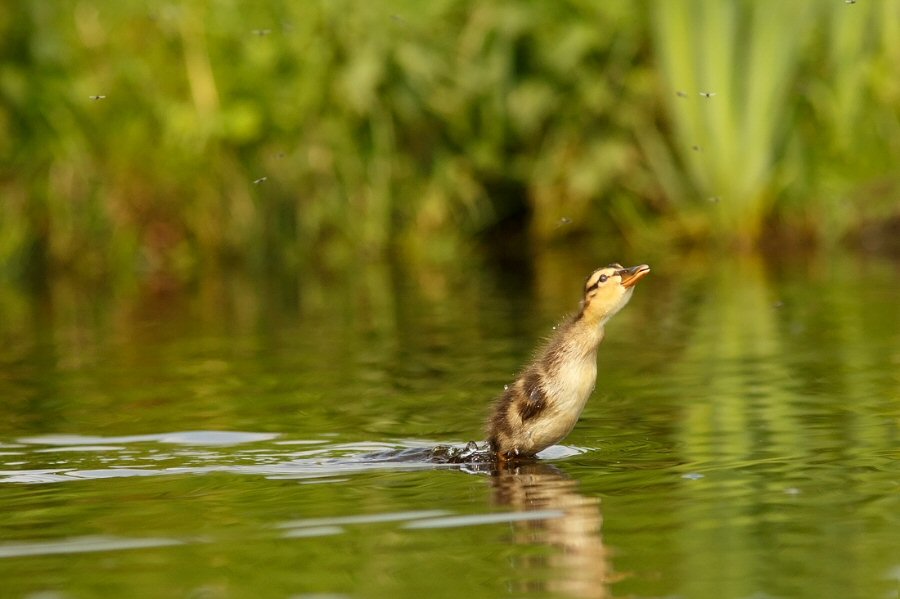 Which resourses do you have?
You raise me up
Celine Tam 5 year old Chinese girl
Resourses
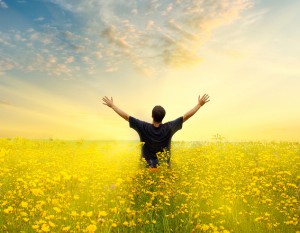 Happiness
Resourses
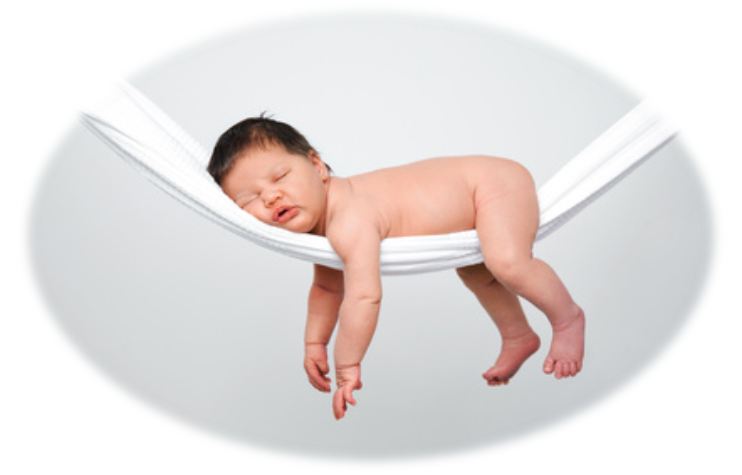 Geluk
Relaxing
Resourses
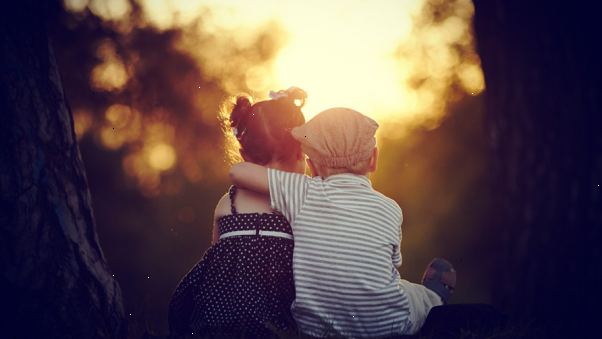 Ontspanning
Geluk
Love
Hulpbronnen
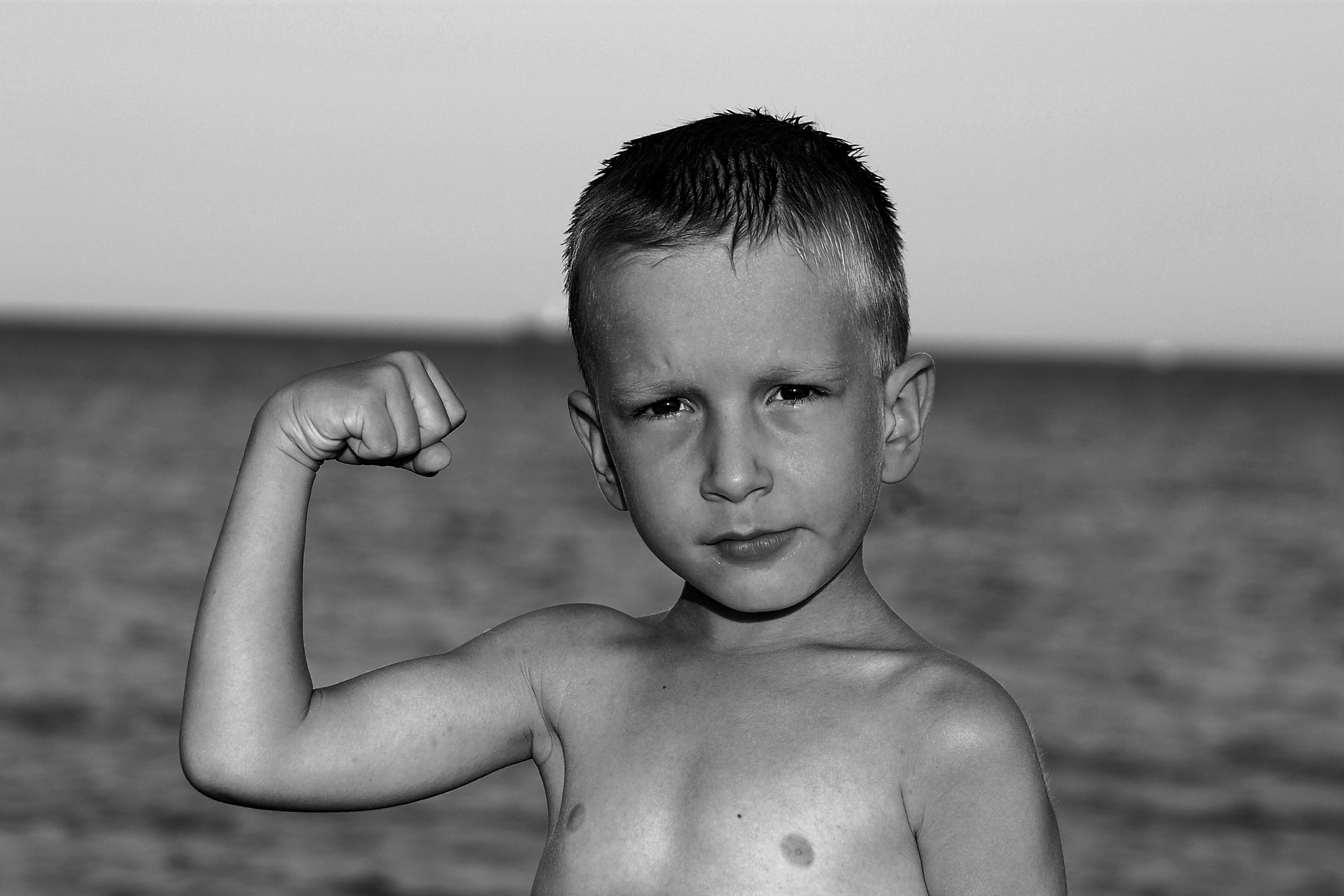 Liefde
Ontspanning
Geluk
Power
Resourses
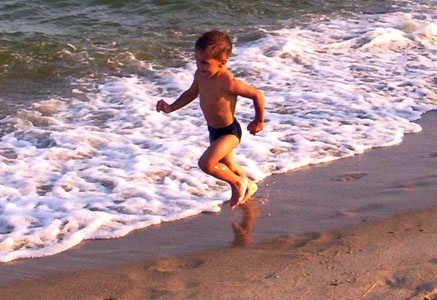 Kracht
Liefde
Ontspanning
Geluk
Energy
Resourses
Motivation
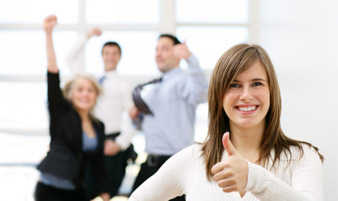 Energie
Kracht
Liefde
Ontspanning
Geluk
Hulpbronnen
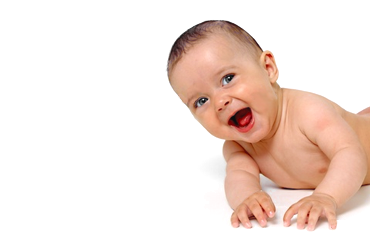 Energie
Motivatie
Kracht
Liefde
Ontspanning
Geluk
Humor
Resourses
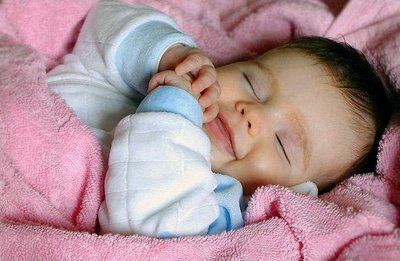 Energie
Motivatie
Kracht
Humor
Liefde
Ontspanning
Geluk
Vrede
Resourses
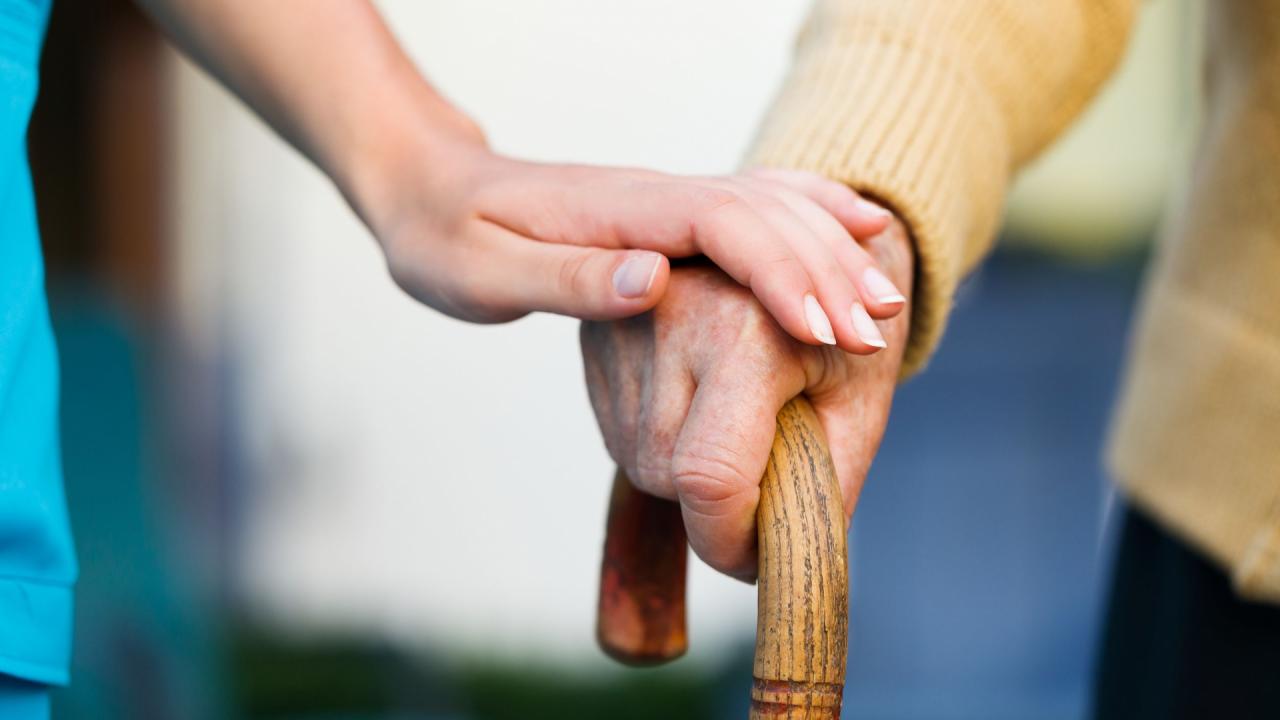 Energie
Motivatie
Kracht
Humor
Liefde
Vrede
Ontspanning
Geluk
Respect
Collapsing  Anchors
Anchor your Resources
Energy
Motivation
Power
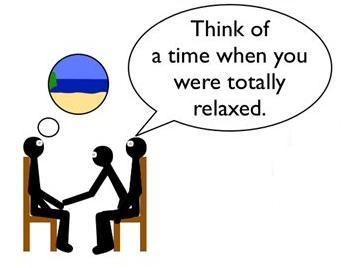 Humor
Love
Peace
Relaxation
Happiness
Respect
Anchoring when Intensity is high
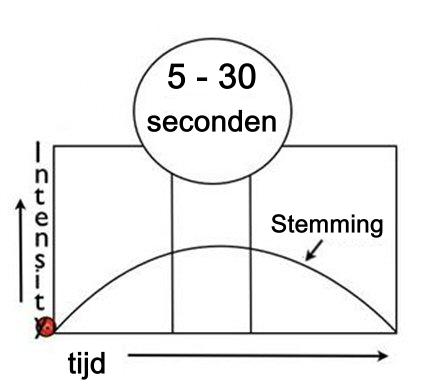 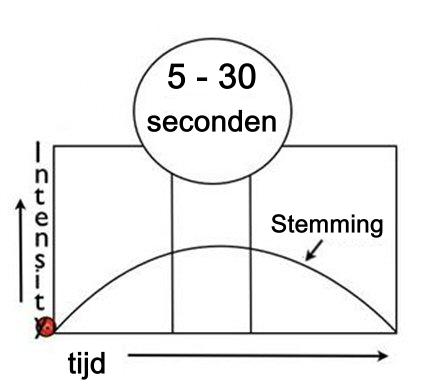 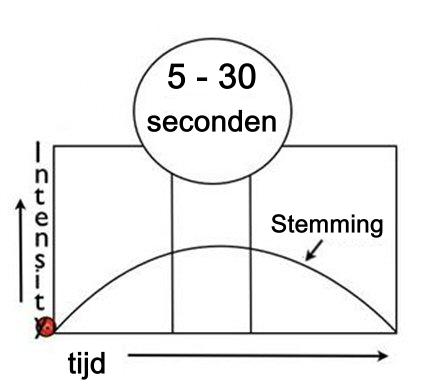 State
Time
Anchoring: Timing
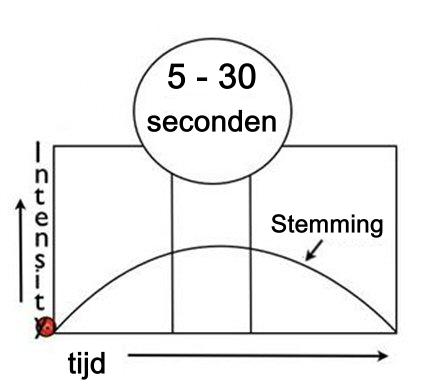 Seconds
State
Time
Install the anchors
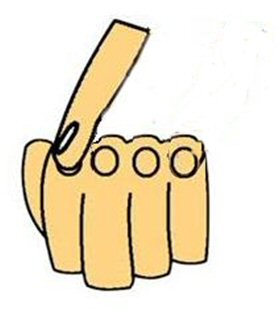 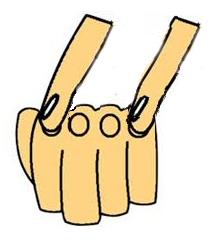 1 place of the negative anchor
positive
Negative anchor
2 place of the positive anchor
Fire both anchors, lift the negative anchor 5 sec before the positive anchor
Neurological levels compared with the 7 chakra’s
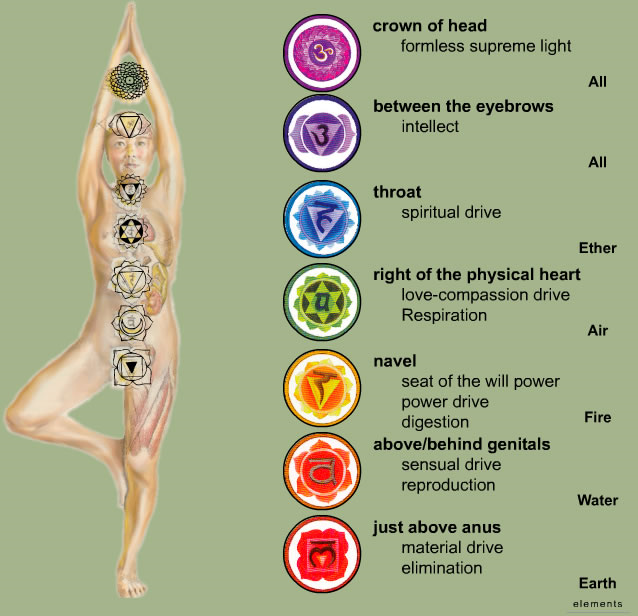 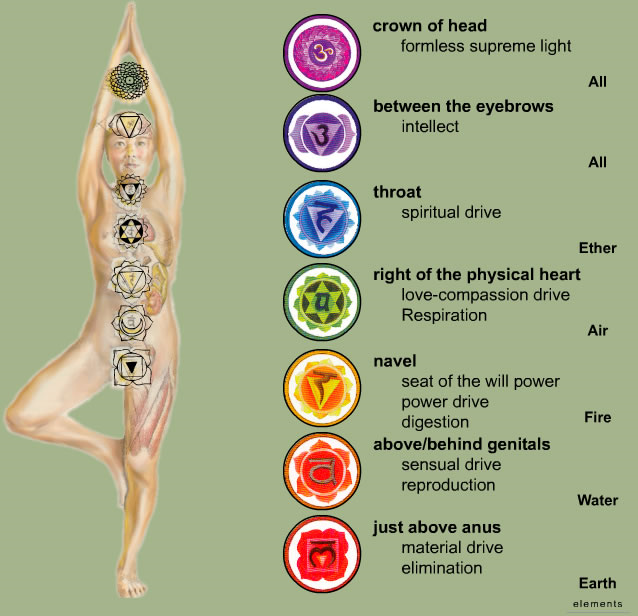 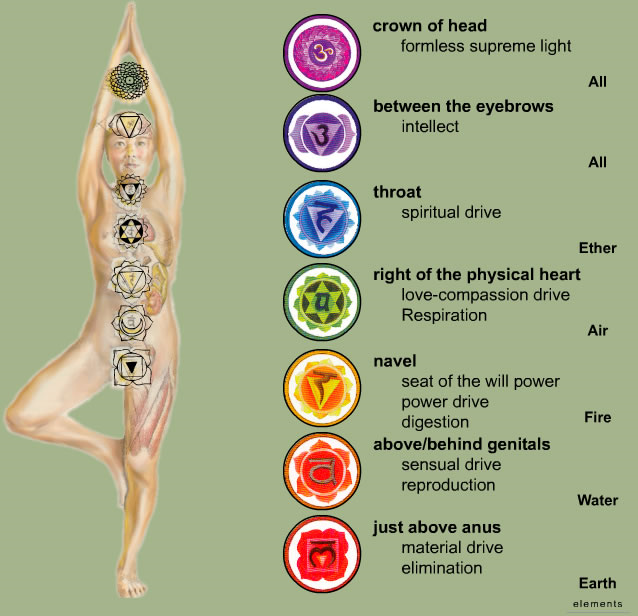 Mission
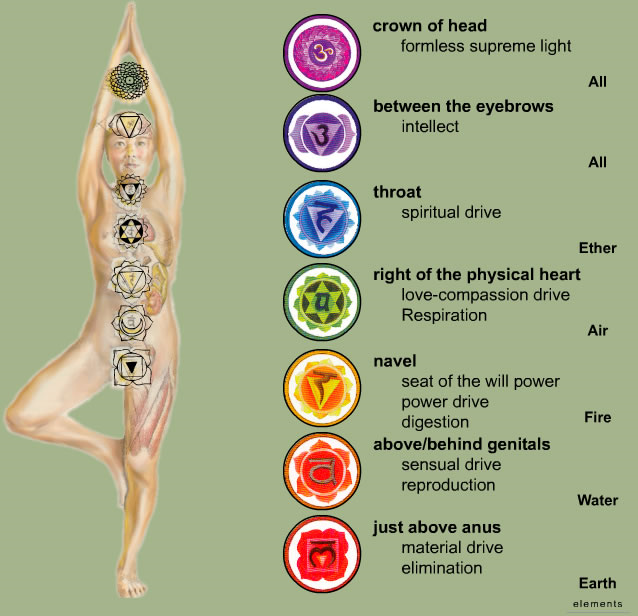 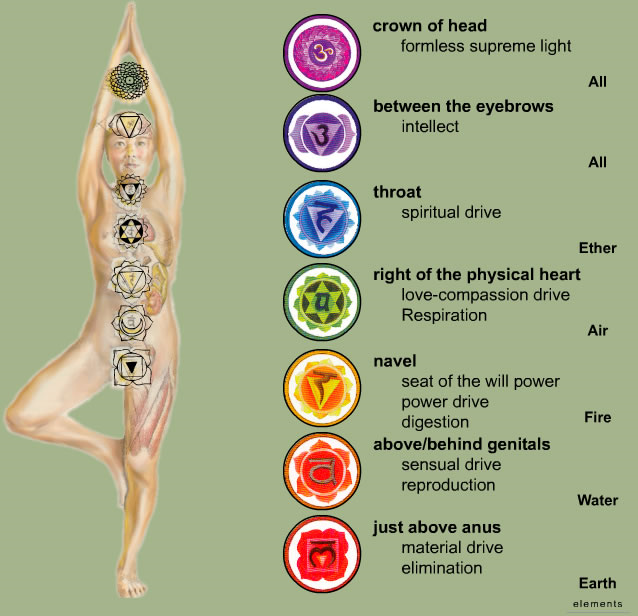 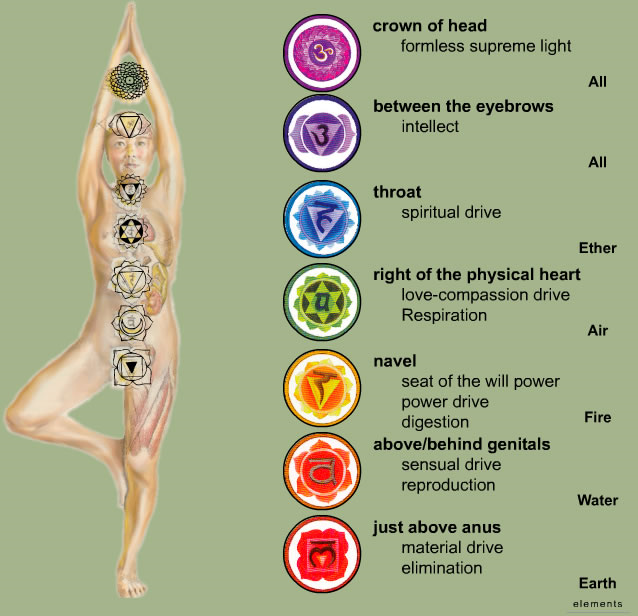 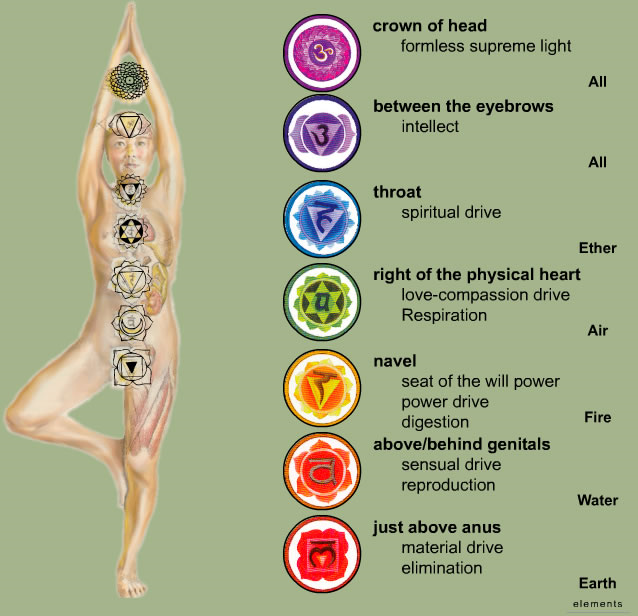 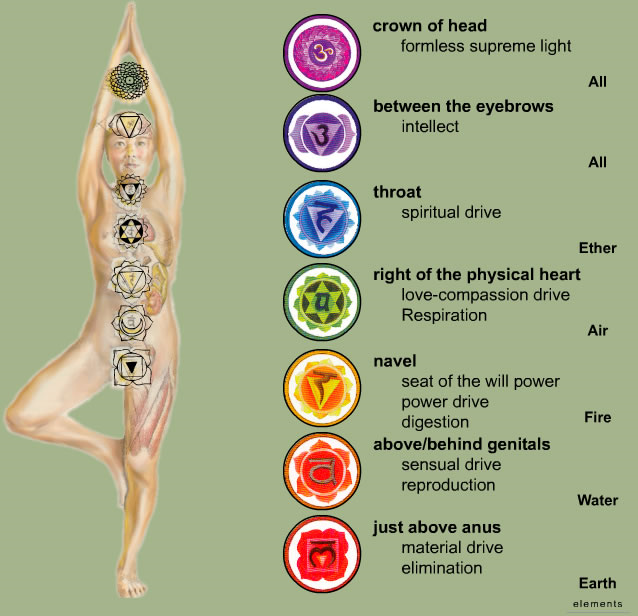 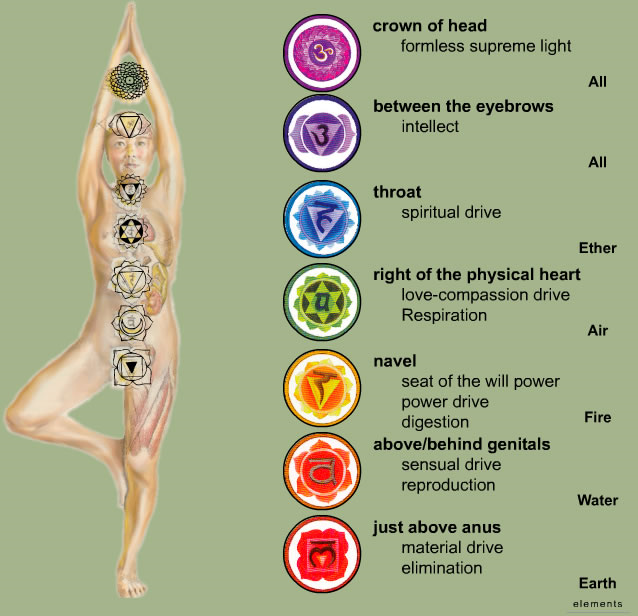 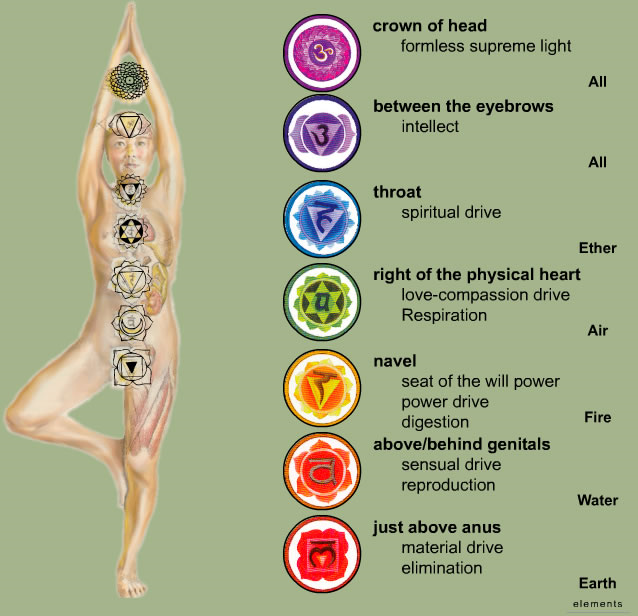 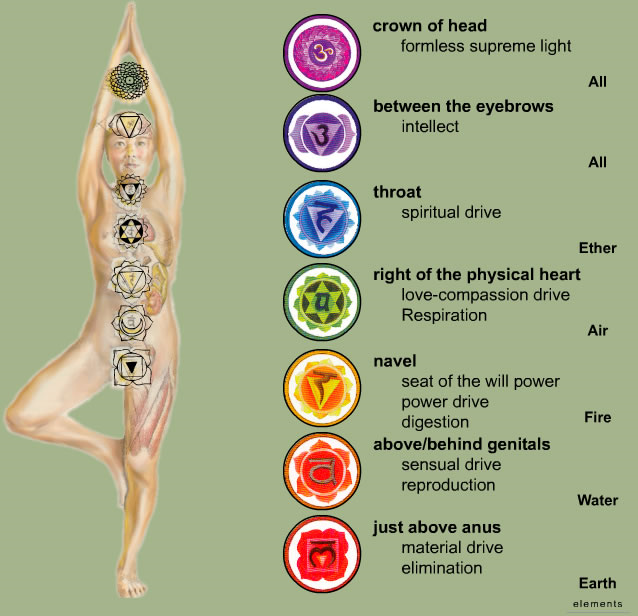 Crown of the head
Identity
Between your eyebrows
Throat
Right of the heart
Navel
Above  de genitals
Just above the anus
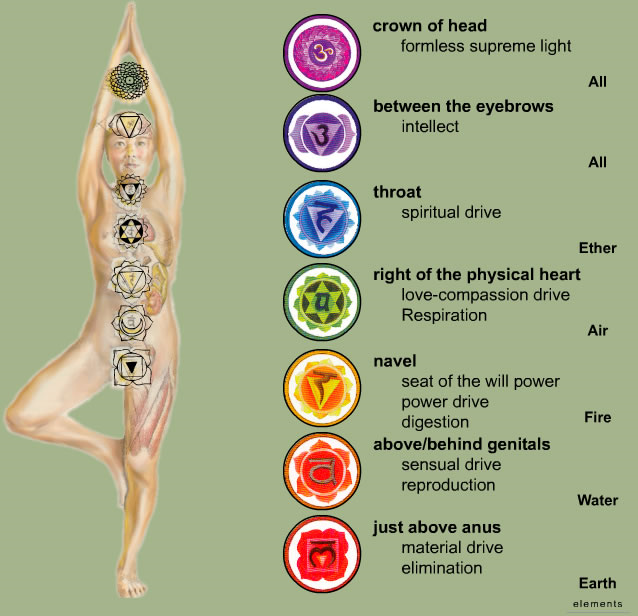 Values and Beliefs
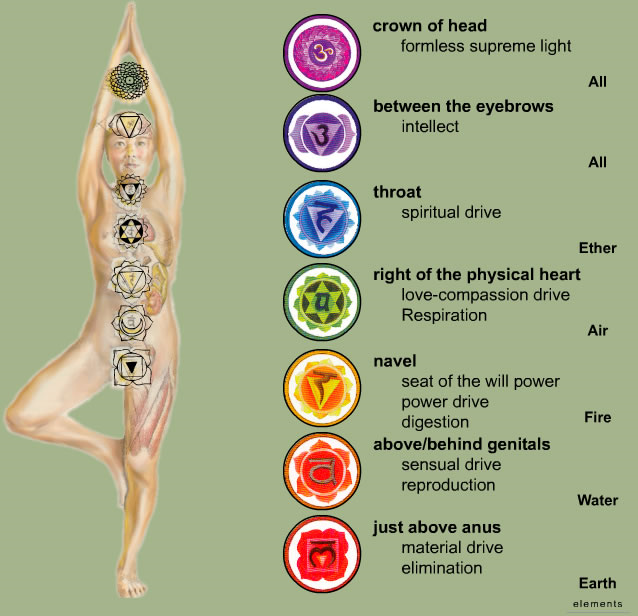 Skills
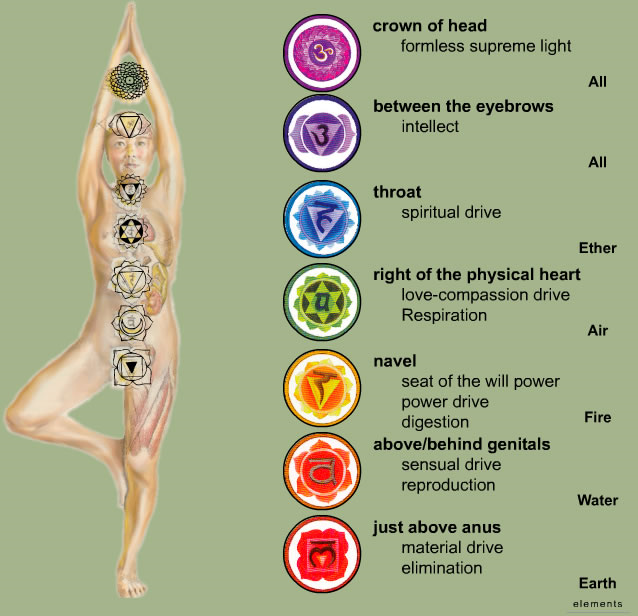 Behavior
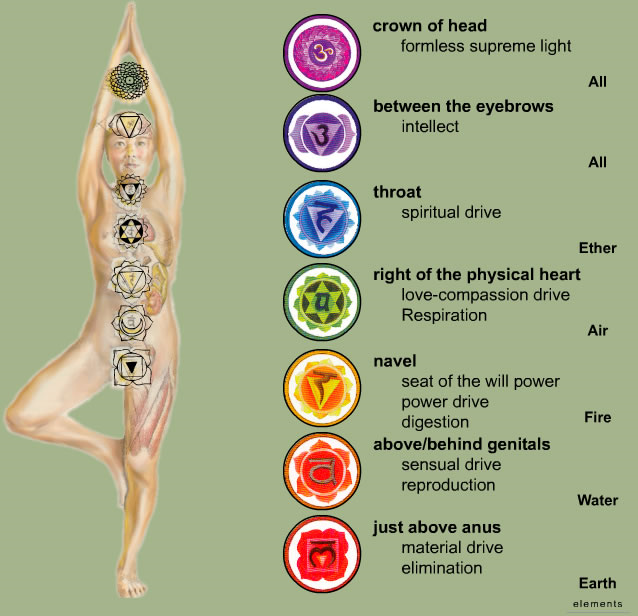 Environment
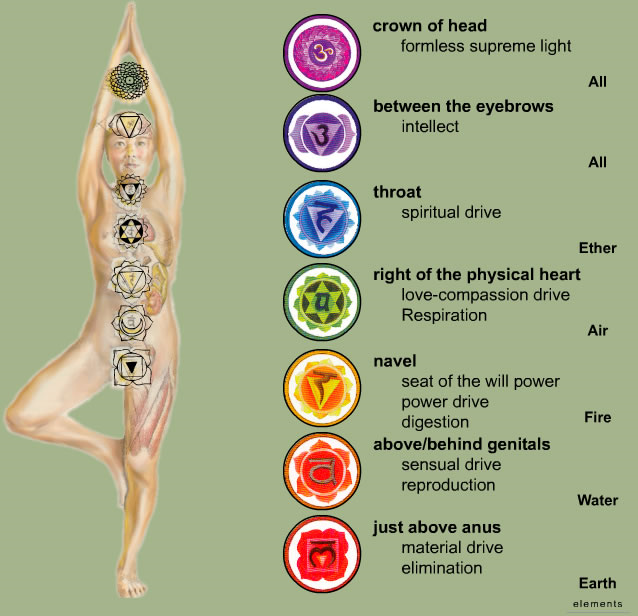 Achieve more success with your Unlimited possibilities!
Go for your success!
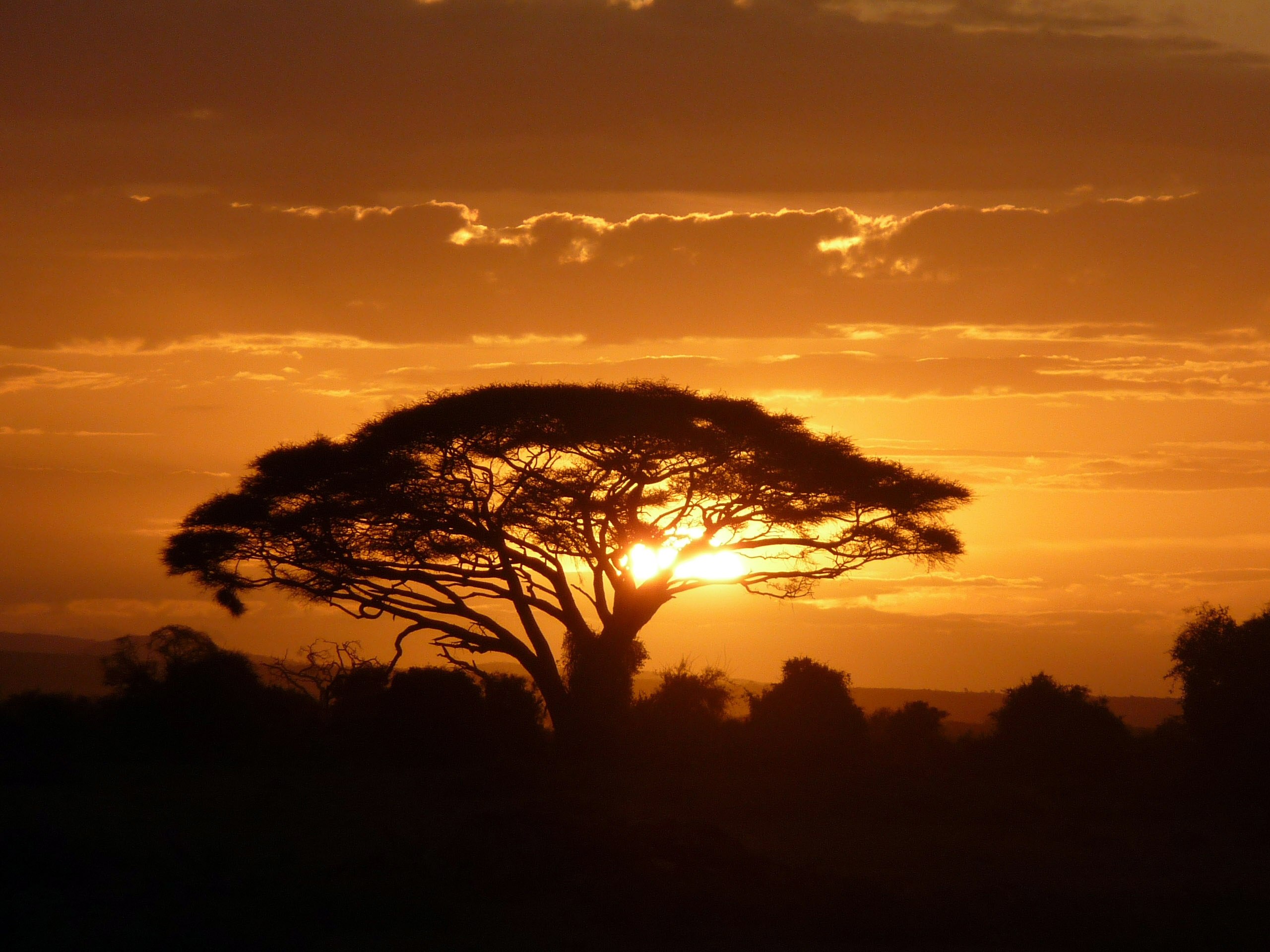 If light is in your heart,
You will find your way home.
- Jalāl al-Dīn Rūmī-
Achieve more Success with your unlimited powers!
Go for your success!
Reflection of the day
Look back on what we did today.
Where and how can you use the different exercises?